Université Batna 2
    Faculté de Médecine 
    Département de Médecine
L’électrophysiologie cardiaque
Cours de deuxième année de médecine
Année Universitaire 2023-24   

Dr. S. Ferhi
Université Batna 2
    Faculté de Médecine 
    Département de Médecine
Téléchargement des cours :                    http://staff.univ-batna2.dz/ferhi-salah
Cours de deuxième année de médecine
Année Universitaire 2023-24   

Dr. S. Ferhi
Plan
Plan
I. Introduction
Plan
I. Introduction 
II. Anatomo-histologie du tissu nodal
Plan
I. Introduction 
II. Anatomo-histologie du tissu nodal
III. Fonctionnement du tissu nodal
Plan
I. Introduction 
II. Anatomo-histologie du tissu nodal
III. Fonctionnement du tissu nodal
IV. Effets du SNA sur le fonctionnement
             du tissu nodal
Plan
I. Introduction 
II. Anatomo-histologie du tissu nodal
III. Fonctionnement du tissu nodal
IV. Effets du SNA sur le fonctionnement
             du tissu nodal
I. Introduction I.1. Anatomie externe du cœur
I. Introduction I.1. Anatomie externe du cœur
I. Introduction I.1. Anatomie externe du cœur
I. Introduction I.1. Anatomie externe du cœur
I. Introduction I.1. Anatomie externe du cœur
I. Introduction I.2. Anatomie interne du cœur
I. Introduction I.2. Anatomie interne du cœur
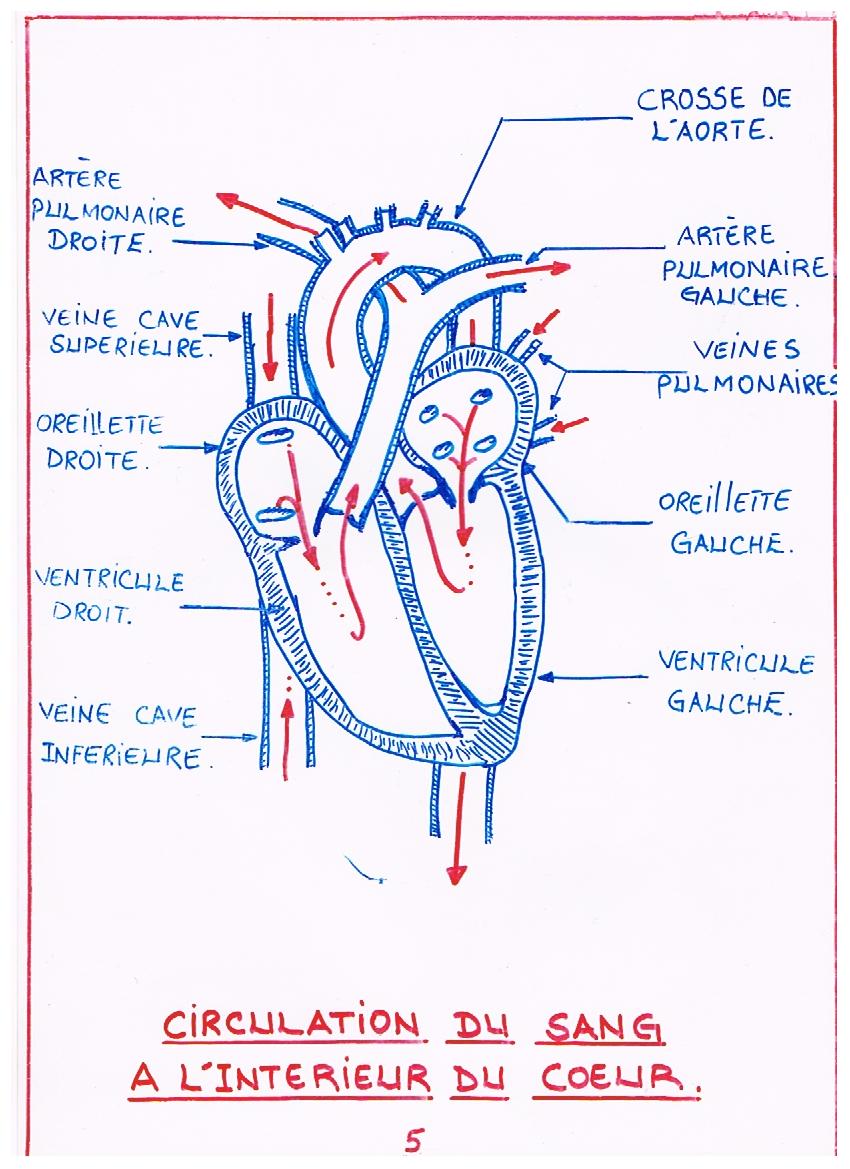 Tronc vasculaires  , et valves
I. Introduction I.2. Anatomie interne du cœur
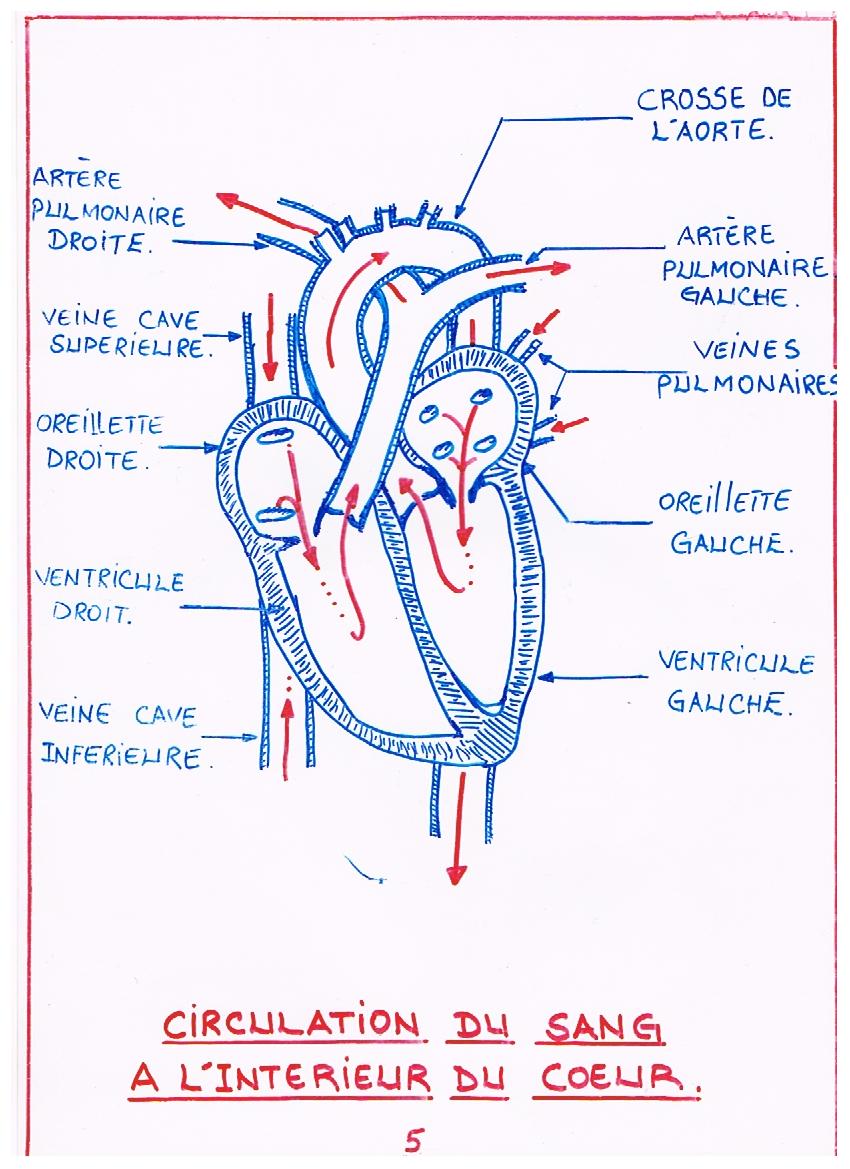 Cavités, Trous , et valves
I. Introduction I.2. Anatomie interne du cœur
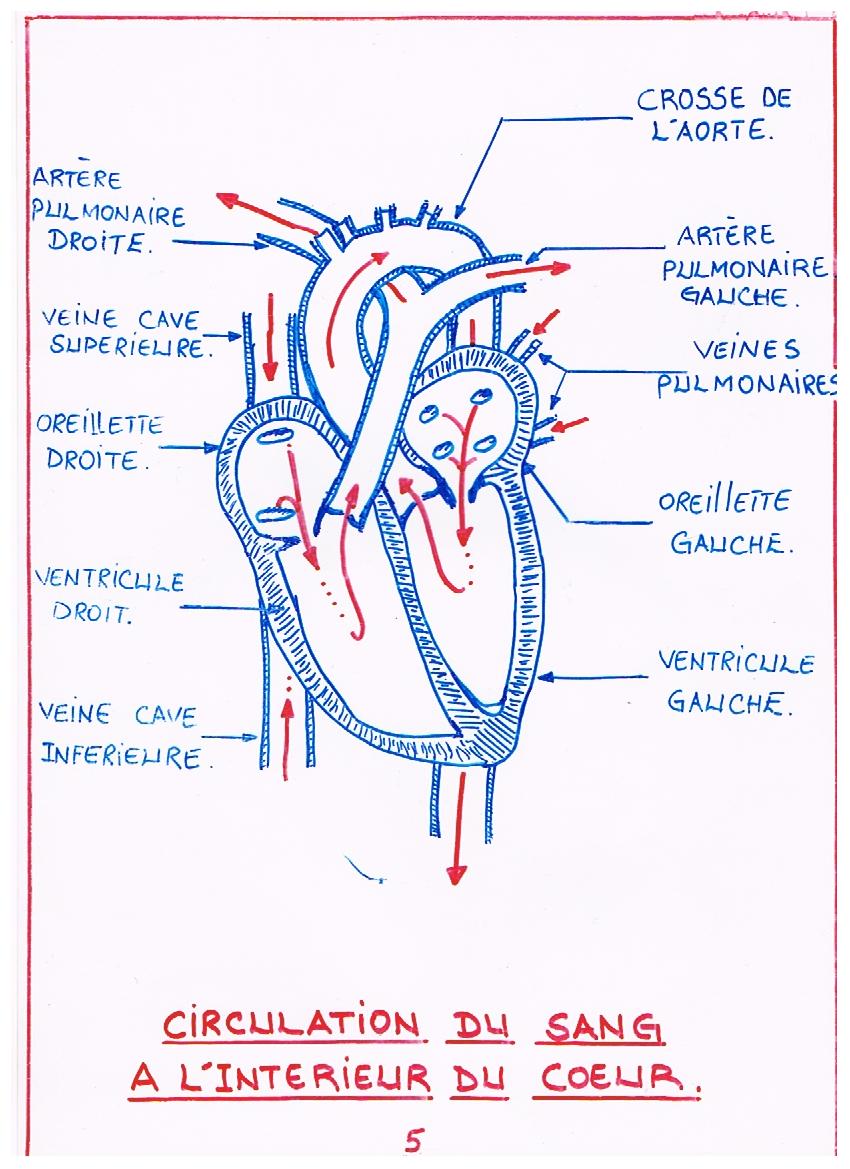 Cavités, Trous , et valves
I. Introduction I.2. Anatomie interne du cœur
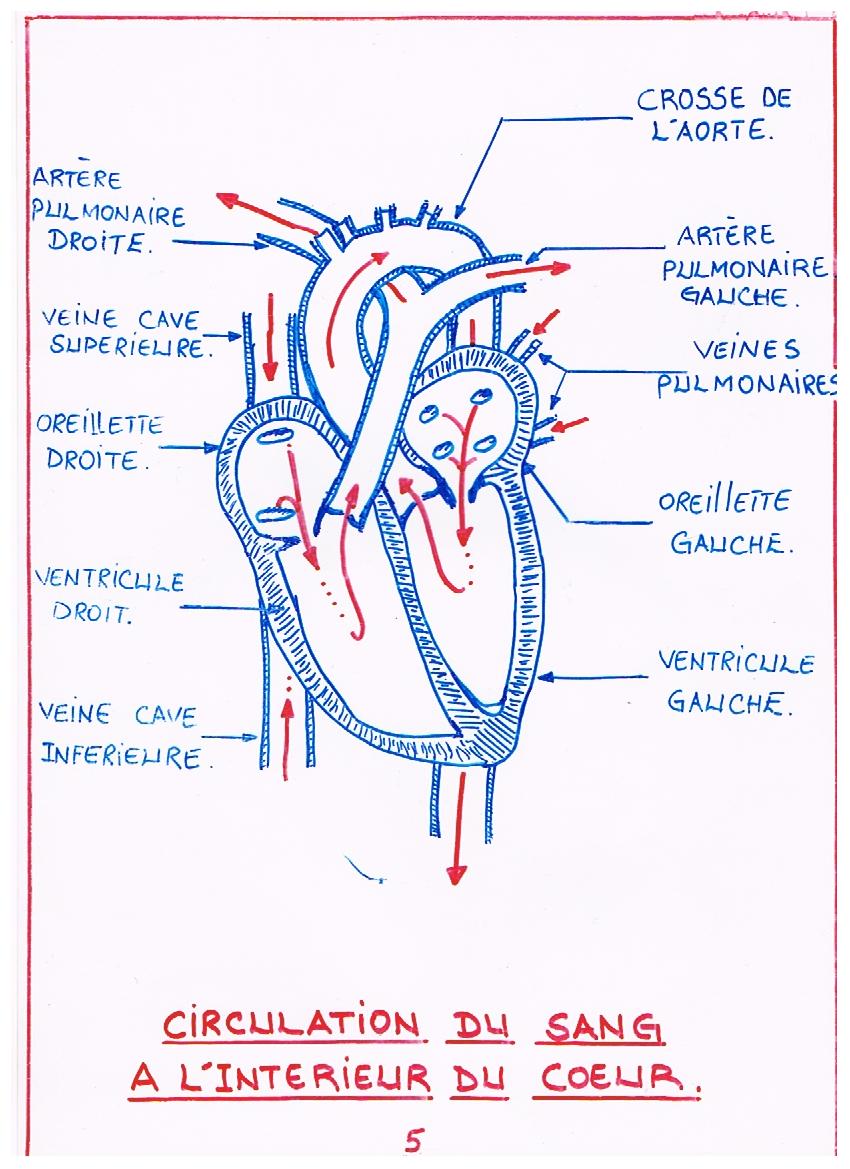 Direction du sang en intra cardiaque
I. Introduction I.3. Fonction hémodynamique du cœur
I. Introduction I.3. Fonction hémodynamique du cœur
Le cœur est une 
pompe biologique qui assure avec son activité mécanique, la continuité du mouvement du sang á son intérieur et à son extérieur 

Sa partie droite (cœur 
droit) assure la continuité du mouvement du sang dans la circulation pulmonaire et a partie gauche (cœur gauche), dans la circulation corporelle.
Sa partie droite (cœur 
droit) assure la continuité du mouvement du sang dans la circulation pulmonaire et a partie gauche (cœur gauche), dans la circulation corporelle.
I. Introduction I.3. Fonction hémodynamique du cœur
Le cœur est une 
pompe biologique qui assure avec son activité mécanique, la continuité du mouvement du sang á son intérieur et à son extérieur 

Sa partie droite (cœur 
droit) assure la continuité du mouvement du sang dans la circulation pulmonaire et a partie gauche (cœur gauche), dans la circulation corporelle.
Sa partie droite (cœur 
droit) assure la continuité du mouvement du sang dans la circulation pulmonaire et a partie gauche (cœur gauche), dans la circulation corporelle.
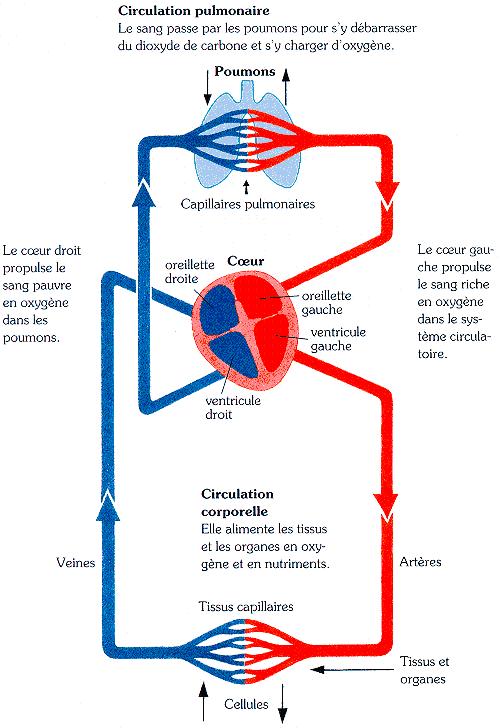 I. Introduction I.3. Fonction hémodynamique du cœur
Le cœur est une 
pompe biologique qui assure avec son activité mécanique, la continuité du mouvement du sang á son intérieur et à son extérieur 

Sa partie droite (cœur 
droit) assure la continuité du mouvement du sang dans la circulation pulmonaire et a partie gauche (cœur gauche), dans la circulation corporelle.
Sa partie droite (cœur 
droit) assure la continuité du mouvement du sang dans la circulation pulmonaire et a partie gauche (cœur gauche), dans la circulation corporelle.
I. Introduction I.3. Fonction hémodynamique du cœur
Le cœur est une 
pompe biologique qui assure avec son activité mécanique, la continuité du mouvement du sang á son intérieur et à son extérieur 

Sa partie droite (cœur 
droit) assure la continuité du mouvement du sang dans la circulation pulmonaire et a partie gauche (cœur gauche), dans la circulation corporelle.
Sa partie droite (cœur 
droit) assure la continuité du mouvement du sang dans la circulation pulmonaire et a partie gauche (cœur gauche), dans la circulation corporelle.
I. Introduction I.4. Rôle de l’activité électrique du cœur
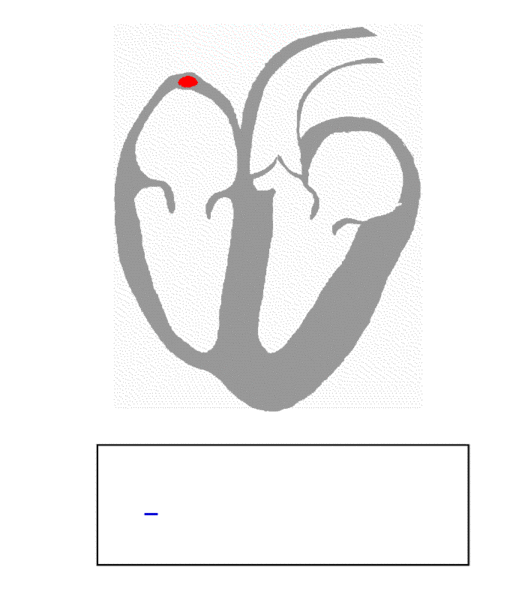 I. Introduction I.4. Rôle de l’activité électrique du cœur
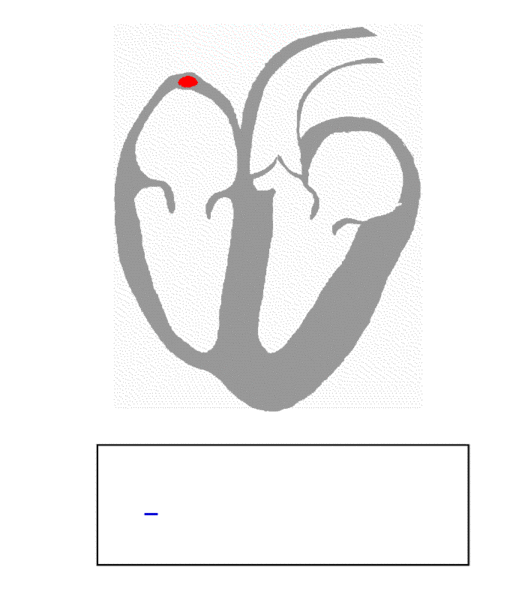 L’activité électrique en rouge
I. Introduction I.4. Rôle de l’activité électrique du cœur
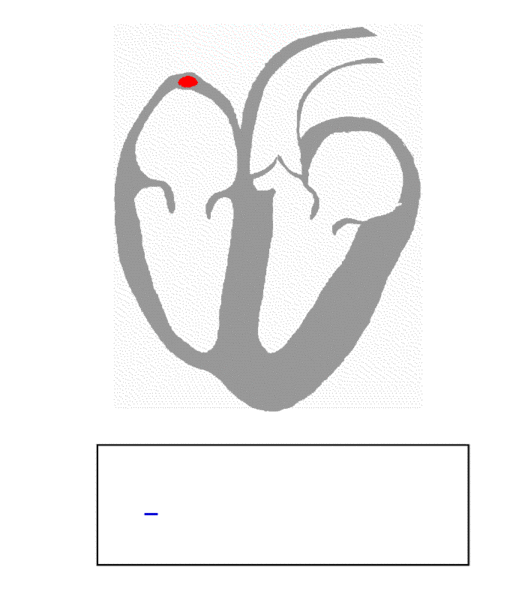 L’activité électrique en rouge
En 3 phases
I. Introduction I.4. Rôle de l’activité électrique du cœur
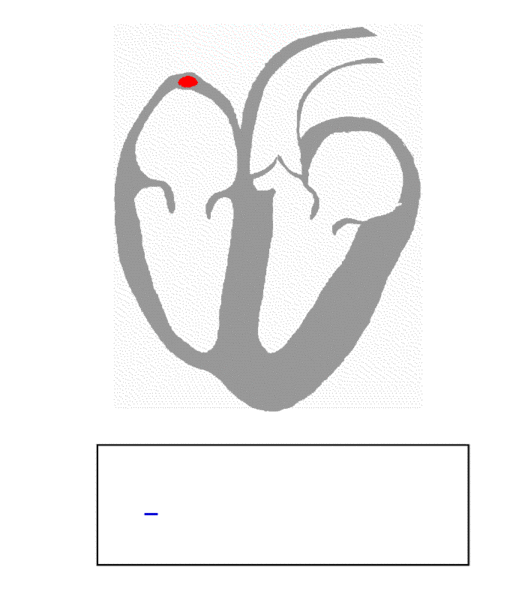 Elle se déroule au niveau d’un tissu cardiaque spécialisé appelé tissu nodal. 
Ainsi que le tissu contractile auriculaire et ventriculaire où elle est quantitativement plus importante
I. Introduction I.4. Rôle de l’activité électrique du cœur
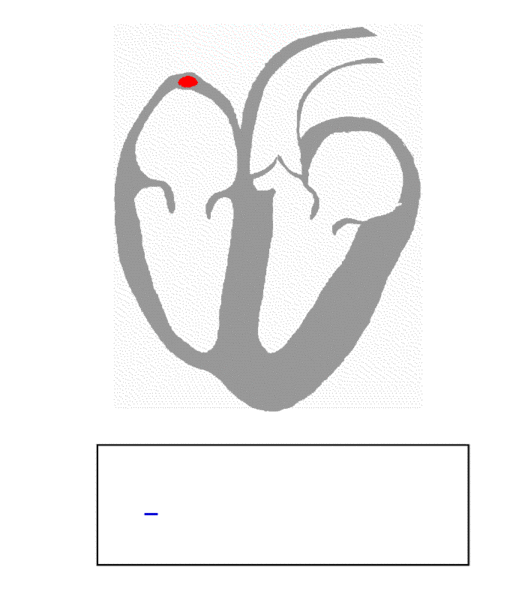 Elle se déroule au niveau d’un tissu cardiaque spécialisé appelé tissu nodal. 
Ainsi que le tissu contractile auriculaire et ventriculaire où elle est quantitativement plus importante
I. Introduction I.4. Rôle de l’activité électrique du cœur
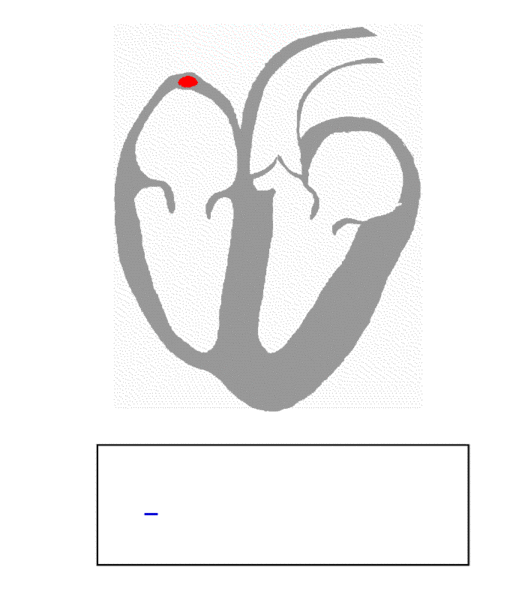 Elle déclenche l’activité mécanique du cœur et organise son fonctionnement.
II. Anatomo-histologie du tissu nodalII.1. Nœuds, fibres et faisceaux
Sherwood,  PHYSIOLOGIE HUMAINE,  2éme édition, De Boeck éditions, 2006
II. Anatomo-histologie du tissu nodalII.1. Nœuds, fibres et faisceaux
Sherwood,  PHYSIOLOGIE HUMAINE,  2éme édition, De Boeck éditions, 2006
II. Anatomo-histologie du tissu nodalII.1. Nœuds, fibres et faisceaux
Sherwood,  PHYSIOLOGIE HUMAINE,  2éme édition, De Boeck éditions, 2006
II. Anatomo-histologie du tissu nodalII.1. Nœuds, fibres et faisceaux
Sherwood,  PHYSIOLOGIE HUMAINE,  2éme édition, De Boeck éditions, 2006
II. Anatomo-histologie du tissu nodalII.1. Nœuds, fibres et faisceaux
Sherwood,  PHYSIOLOGIE HUMAINE,  2éme édition, De Boeck éditions, 2006
II. Anatomo-histologie du tissu nodal II.2. Localisation
OD, pré de l’orifice de la veine cave supérieure.
NS
NAV
FDH
RDPJ
II. Anatomo-histologie du tissu nodal II.2. Localisation
OD, pré de l’orifice de la veine cave supérieure.
NS
Cloison inter auriculaire prés des ventricules.
NAV
FDH
RDPJ
II. Anatomo-histologie du tissu nodal II.2. Localisation
OD, pré de l’orifice de la veine cave supérieure.
NS
Cloison inter auriculaire prés des ventricules.
NAV
Les branches, droite et gauche, du FDH sont de part et d’autre de la cloison inter ventriculaire
FDH
RDPJ
II. Anatomo-histologie du tissu nodal II.2. Localisation
OD, pré de l’orifice de la veine cave supérieure.
NS
Cloison inter auriculaire prés des ventricules.
NAV
Les branches, droite et gauche, du FDH sont de part et d’autre de la cloison inter ventriculaire
FDH
Parois ventriculaires.
RDPJ
III. Fonctionnement du tissu nodal III.1. Propriétés électriques des cellules du tissu nodal
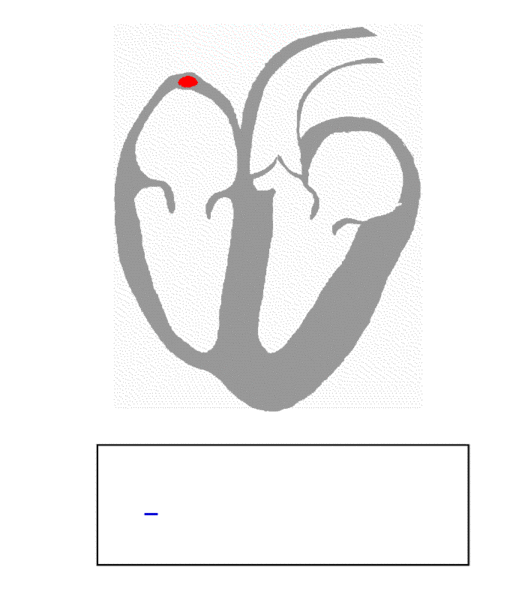 III. Fonctionnement du tissu nodal III.1. Propriétés électriques des cellules du tissu nodal
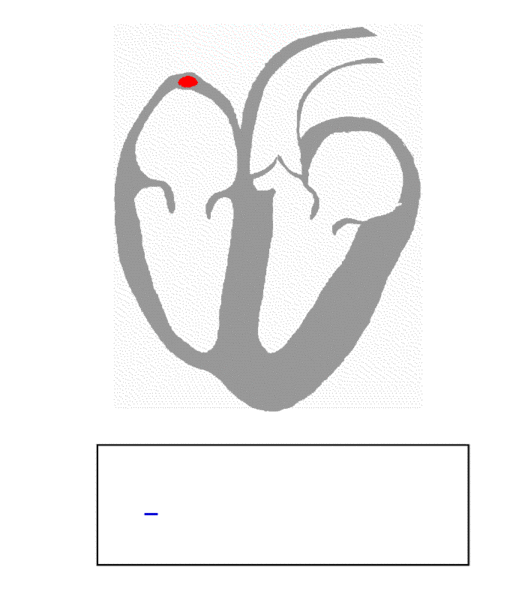 Elles sont excitables, mais surtout, automatiques et conductrices..
III. Fonctionnement du tissu nodal III.1. Propriétés électriques des cellules du tissu nodal
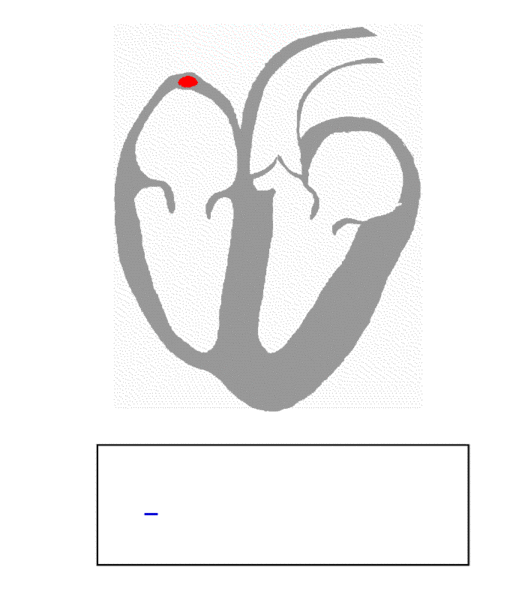 Elles sont excitables, mais surtout, automatiques et conductrices..
III. Fonctionnement du tissu nodal III.1. Propriétés électriques des cellules du tissu nodal
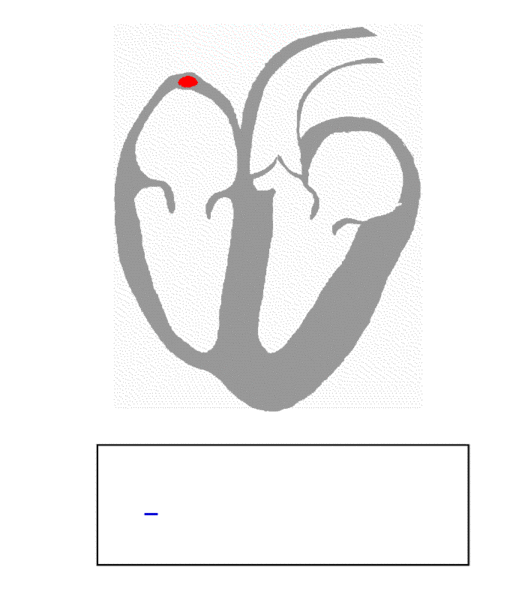 Elles sont excitables, mais surtout, automatiques et conductrices..
III. Fonctionnement du tissu nodal III.1. Propriétés électriques des cellules du tissu nodal
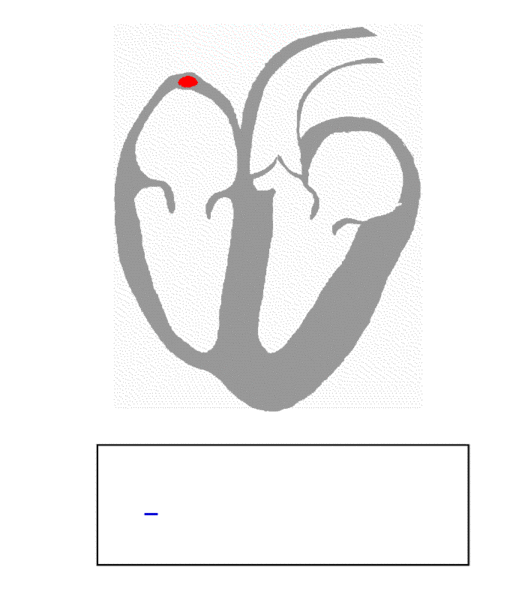 Elles sont excitables, mais surtout, automatiques et conductrices..
III. Fonctionnement du tissu nodalIII.2. Définition de l’automatisme
NS
NS
C. Contractile 
auriculaire
NAV
FDH
RDPJ
C. Contractile 
ventriculaire
III. Fonctionnement du tissu nodalIII.2. Définition de l’automatisme
NS
NS
C. Contractile 
auriculaire
NAV
FDH
RDPJ
C. Contractile 
ventriculaire
III. Fonctionnement du tissu nodalIII.2. Définition de l’automatisme
Propriété électrique 
intrinsèque, des cellules 
du tissu nodal de se 
dépolariser spontanément,
générant un potentiel d’action
NS
NS
C. Contractile 
auriculaire
NAV
FDH
RDPJ
C. Contractile 
ventriculaire
III. Fonctionnement du tissu nodalIII.2. Définition de l’automatisme
Propriété électrique 
intrinsèque, des cellules 
du tissu nodal de se 
dépolariser spontanément,
Pour générer un potentiel d’action
NS
NS
C. Contractile 
auriculaire
NAV
FDH
RDPJ
C. Contractile 
ventriculaire
III. Fonctionnement du tissu nodalIII.2. Définition de l’automatisme
Propriété électrique 
intrinsèque, des cellules 
du tissu nodal de se 
dépolariser spontanément,
Pour générer un potentiel d’action
NS
NS
NAV
FDH
RDPJ
III. Fonctionnement du tissu nodalIII.2. Définition de l’automatisme
Propriété électrique 
intrinsèque, des cellules 
du tissu nodal de se 
dépolariser spontanément,
Pour générer un potentiel d’action
NS
NS
C. Contractile 
auriculaire
NAV
FDH
RDPJ
C. Contractile 
ventriculaire
III. Fonctionnement du tissu nodalIII.3. Origine de l’automatisme
NS
NS
C. Contractile 
auriculaire
NAV
FDH
RDPJ
C. Contractile 
ventriculaire
III. Fonctionnement du tissu nodalIII.3. Origine de l’automatisme
NS
NS
NAV
FDH
RDPJ
III. Fonctionnement du tissu nodalIII.3. Origine de l’automatisme
NS
NS
L’automatisme est 
lié à la présence
d’une pente de
dépolarisation lente et spontanée en pré-potentiel d’action (DDLS)
NAV
FDH
RDPJ
III. Fonctionnement du tissu nodalIII.3. Origine de l’automatisme
NS
NS
L’automatisme est 
lié à la présence
d’une pente de
dépolarisation lente et spontanée en pré-potentiel d’action (DDLS)
NAV
FDH
RDPJ
III. Fonctionnement du tissu nodalIII.3. Origine de l’automatisme
NS
NS
L’automatisme est 
lié à la présence
d’une pente de
dépolarisation lente et spontanée en pré-potentiel d’action (DDLS)
NAV
FDH
RDPJ
III. Fonctionnement du tissu nodalIII.3. Origine de l’automatisme
NS
NS
C. Contractile 
auriculaire
L’automatisme est 
lié à la présence
d’une pente de
dépolarisation lente et spontanée en pré-potentiel d’action (DDLS)
NAV
FDH
RDPJ
C. Contractile 
ventriculaire
III. Fonctionnement du tissu nodalIII.3. Origine de l’automatisme
NS
NS
NAV
FDH
RDPJ
III. Fonctionnement du tissu nodalIII.3. Origine de l’automatisme
NS
NS
NAV
FDH
RDPJ
III. Fonctionnement du tissu nodal III.4. Origine de la DDLS
III. Fonctionnement du tissu nodal III.4. Origine de la DDLS
L’instabilité 
ionique est en faveur  essentiellement de la pénétration du sodium par des canaux lents… .

La pente α de la 
DDLS est décroissante du NS vers Le RDPJ, ce qui une entraine une diminution de la fréquence de décharge du NS vers le RDPJ
NS
NAV
RDPJ
III. Fonctionnement du tissu nodal III.4. Origine de la DDLS
NS
La DDLS est entre le Potentiel diastolique max (PDM) et le potentiel seuil (PS)
NAV
RDPJ
III. Fonctionnement du tissu nodal III.4. Origine de la DDLS
La DDLS est liée à 
l’instabilité Ionique   faveur  essentiellement de la pénétration du sodium par des canaux lents… .

La pente α de la 
DDLS est décroissante du NS vers Le RDPJ, ce qui une entraine une diminution de la fréquence de décharge du NS vers le RDPJ
NS
NAV
RDPJ
III. Fonctionnement du tissu nodal III.4. Origine de la DDLS
La DDLS est liée à 
l’instabilité Ionique  en faveur essentiellement de la pénétration du sodium par des canaux lents… .

La pente α de la 
DDLS est décroissante du NS vers Le RDPJ, ce qui une entraine une diminution de la fréquence de décharge du NS vers le RDPJ

La pente α de la 
DDLS est décroissante du NS vers Le RDPJ, ce qui une entraine une diminution de la fréquence de décharge du NS vers le RDPJ
NS
NAV
RDPJ
III. Fonctionnement du tissu nodal III.5.Décroissance de la DDLS du NS au RDPJ
III. Fonctionnement du tissu nodal III.5.Décroissance de la DDLS du NS au RDPJ
NS
NAV
RDPJ
III. Fonctionnement du tissu nodal III.5.Décroissance de la DDLS du NS au RDPJ
NS
NAV
RDPJ
III. Fonctionnement du tissu nodal III.5.Décroissance de la DDLS du NS au RDPJ
NS
NAV
RDPJ
III. Fonctionnement du tissu nodal III.5.Décroissance de la DDLS du NS au RDPJ
Liée à l’instabilité 
ionique  en faveur  essentiellement de la pénétration du sodium par des canaux lents… .
La pente α de la 
DDLS est décroissante du NS vers Le RDPJ, ce qui une entraine une diminution de la fréquence de décharge du NS vers le RDPJ

La pente α de la 
DDLS est décroissante du NS vers Le RDPJ, ce qui une entraine une diminution de la fréquence de décharge du NS vers le RDPJ
NS
NAV
RDPJ
III. Fonctionnement du tissu nodal III.5.Décroissance de la DDLS du NS au RDPJ
Liée à l’instabilité 
ionique  en faveur  essentiellement de la pénétration du sodium par des canaux lents… .
La pente α de la 
DDLS est décroissante du NS vers Le RDPJ, ce qui une entraine une diminution de la fréquence de décharge du NS vers le RDPJ

La pente α de la 
DDLS est décroissante du NS vers Le RDPJ, ce qui une entraine une diminution de la fréquence de décharge du NS vers le RDPJ
NS
NAV
RDPJ
III. Fonctionnement du tissu nodal III.6. Stimulateur physiologie du cœur (Pacemaker)
NS
NAV
RDPJ
III. Fonctionnement du tissu nodal III.6. Stimulateur physiologie du cœur (Pacemaker)
Le NS présente la 
fréquence de décharge 
la plus importante                
(70-80 PA/min). Il l’impose  
aux reste des cellules automatiques, qui assurent, dans cette 
situation physiologique, 
uniquement une fonction de conduction.  
  Le NS dans ce cas est dit stimulateur physiologique du cœur (pacemaker) et son rythme est dit sinusal
NS
NAV
RDPJ
III. Fonctionnement du tissu nodal III.6. Stimulateur physiologie du cœur (Pacemaker)
Le NS présente la 
fréquence de décharge 
la plus importante                
(70-80 PA/min). Il l’impose  
aux reste des cellules automatiques, qui assurent, dans cette 
situation physiologique, 
uniquement une fonction de conduction.  
  Le NS dans ce cas est dit stimulateur physiologique du cœur (pacemaker) et son rythme est dit sinusal
NS
NAV
RDPJ
III. Fonctionnement du tissu nodal III.6. Stimulateur physiologie du cœur (Pacemaker)
Le NS présente la 
fréquence de décharge 
la plus importante                
(70-80 PA/min). Il l’impose  
aux reste des cellules automatiques, qui assurent, dans cette 
situation physiologique, 
uniquement une fonction de conduction.  
  Le NS dans ce cas est dit stimulateur physiologique du cœur (pacemaker) et son rythme est dit sinusal
NS
NAV
RDPJ
III. Fonctionnement du tissu nodal III.6. Stimulateur physiologie du cœur (Pacemaker)
NS
En cas 
d’anomalie du rythme sinusal, le NAV prend le relais avec son propre  rythme (40-60 PA/min). 

Dans ce cas le 
nouveau rythme est dit rythme d’échappement.
NAV
RDPJ
III. Fonctionnement du tissu nodal III.6. Stimulateur physiologie du cœur (Pacemaker)
NS
En cas 
d’anomalie du rythme sinusal, le NAV prend le relais avec son propre  rythme (40-60 PA/min). 

Dans ce cas le 
nouveau rythme est dit rythme d’échappement.
NAV
RDPJ
III. Fonctionnement du tissu nodal III.6. Stimulateur physiologie du cœur (Pacemaker)
NS
En cas 
d’anomalie du rythme sinusal, le NAV prend le relais avec son propre  rythme (40-60 PA/min). 

Dans ce cas le 
nouveau rythme est dit rythme d’échappement.
NAV
RDPJ
III. Fonctionnement du tissu nodalIII.7. Définition de la conduction
Sherwood,  PHYSIOLOGIE HUMAINE,  2éme édition, De Boeck éditions, 2006
III. Fonctionnement du tissu nodalIII.7. Définition de la conduction
Schématisation de la  conduction en flèches bleu
Sherwood,  PHYSIOLOGIE HUMAINE,  2éme édition, De Boeck éditions, 2006
III. Fonctionnement du tissu nodalIII.7. Définition de la conduction
C’est la propriété 
des cellules  cardiaques 
(nodales  
et contractiles) de 
propager l’onde 
de dépolarisation avec 
une vitesse variable 
selon l’étage cardiaque
Sherwood,  PHYSIOLOGIE HUMAINE,  2éme édition, De Boeck éditions, 2006
III. Fonctionnement du tissu nodalIII.7. Définition de la conduction
à l’étage 
auriculaire
C’est la propriété 
des cellules  cardiaques 
(nodales  
et contractiles) de 
propager l’onde 
de dépolarisation avec 
une vitesse variable 
selon l’étage cardiaque
au niveau du NAV
à l’étage 
ventriculaire
Sherwood,  PHYSIOLOGIE HUMAINE,  2éme édition, De Boeck éditions, 2006
III. Fonctionnement du tissu nodalIII.8. Vitesse de la conduction à l’étage auriculaire
III. Fonctionnement du tissu nodalIII.8. Vitesse de la conduction à l’étage auriculaire
III. Fonctionnement du tissu nodalIII.8. Vitesse de la conduction à l’étage auriculaire
à l’étage 
auriculaire
III. Fonctionnement du tissu nodalIII.8. Vitesse de la conduction à l’étage auriculaire
à l’étage 
auriculaire
1 m/s 

    Fibres internodales
III. Fonctionnement du tissu nodalIII.8. Vitesse de la conduction à l’étage auriculaire
0.3m/s.

Cardiomyocytes des oreillettes, 
de proche en 
proche, par les jonctions 
Communicantes.
1 m/s 

    Fibres internodales
III. Fonctionnement du tissu nodalIII.8. Vitesse de la conduction à l’étage auriculaire
0.3m/s.

Dans les cardiomyocytes des oreillettes, de proche en 
proche, par les jonctions 
Communicantes.
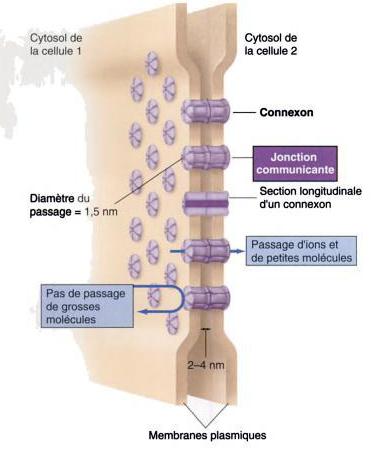 1 m/s 

    Fibres internodales
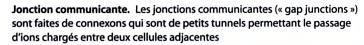 III. Fonctionnement du tissu nodalIII.8. Vitesse de la conduction au niveau du NAV
III. Fonctionnement du tissu nodalIII.8. Vitesse de la conduction au niveau du NAV
III. Fonctionnement du tissu nodalIII.8. Vitesse de la conduction au niveau du NAV
au niveau 
du NAV
III. Fonctionnement du tissu nodalIII.8. Vitesse de la conduction au niveau du NAV
0.05 m/s 

Retard de transmission qui avoisine 0.1s.
au niveau 
du NAV
III. Fonctionnement du tissu nodalIII.8. Vitesse de la conduction au niveau du NAV
0.05 m/s 

Retard de transmission qui avoisine 0.1s.
Petit diamètre  des cellules du NAV (2 à 3 micromètre) 

Petit nombre de jonctions communicantes entre
III. Fonctionnement du tissu nodalIII.8. Vitesse de la conduction au niveau du NAV
0.05 m/s 

Retard de transmission qui avoisine 0.1s.
au niveau 
du NAV
III. Fonctionnement du tissu nodalIII.8. Vitesse de la conduction au niveau du NAV
0.05 m/s 

Retard de transmission qui avoisine 0.1s.
au niveau 
du NAV
Electriquement, 
temps suffisant  aux oreillettes de se dépolariser complètement.
III. Fonctionnement du tissu nodalIII.8. Vitesse de la conduction au niveau du NAV
0.05 m/s 

Retard de transmission qui avoisine 0.1s.
au niveau 
du NAV
Mécaniquement, 
meilleure contraction des oreillettes pour vider leurs contenue sanguin de façon optimale
Electriquement, 
temps suffisant  aux oreillettes de se dépolariser complètement.
III. Fonctionnement du tissu nodalIII.8. Vitesse de la conduction au niveau du NAV
0.05 m/s 

Retard de transmission qui avoisine 0.1s.
au niveau 
du NAV
Mécaniquement, 
meilleure contraction des oreillettes pour vider leurs contenue sanguin de façon optimale
Electriquement, 
temps suffisant  aux oreillettes de se dépolariser complètement.
« retard » physiologique  »                                                                   organisation fonctionnelle auriculo-ventriculaire.
III. Fonctionnement du tissu nodalIII.9. Vitesse de la conduction à l’étage ventriculaire
III. Fonctionnement du tissu nodalIII.9. Vitesse de la conduction à l’étage ventriculaire
à l’étage 
ventriculaire
III. Fonctionnement du tissu nodalIII.9. Vitesse de la conduction à l’étage ventriculaire
1.5 à 4  m/s. 

Dans le FDH et le RDPJ
à l’étage 
ventriculaire
III. Fonctionnement du tissu nodalIII.9. Vitesse de la conduction à l’étage ventriculaire
1.5 à 4  m/s. 

Dans le FDH et le RDPJ
0.15 à 0.2 m/s. 

Entre les cardiomyocytes ventriculaires
à l’étage 
ventriculaire
III. Fonctionnement du tissu nodalIII.9. Vitesse de la conduction à l’étage ventriculaire
1.5 à 4  m/s. 

Dans le FDH et le RDPJ
à l’étage 
ventriculaire
III. Fonctionnement du tissu nodalIII.9. Vitesse de la conduction à l’étage ventriculaire
1.5 à 4  m/s. 

Dans le FDH et le RDPJ
à l’étage 
ventriculaire
Electriquement :
Dépolarisation quasi immédiate des ventricules.
III. Fonctionnement du tissu nodalIII.9. Vitesse de la conduction à l’étage ventriculaire
1.5 à 4  m/s. 

Dans le FDH et le RDPJ
à l’étage 
ventriculaire
Electriquement :
Dépolarisation quasi immédiate des ventricules.
Mécaniquement :
contraction ventriculaire en bloc .
III. Fonctionnement du tissu nodalIII.9. Vitesse de la conduction à l’étage ventriculaire
1.5 à 4  m/s. 

Dans le FDH et le RDPJ
à l’étage 
ventriculaire
Electriquement :
Dépolarisation quasi immédiate des ventricules.
Mécaniquement :
contraction ventriculaire en bloc .
Optimisation de la force de contraction des ventricules                                            Genèse d’une pression efficace (homogène) à leurs niveaux.
III. Fonctionnement du tissu nodalIII.10. Impact de la vitesse de conduction sur le délai d’apparition de l’onde de dépolarisation au niveau des régions du cœur
III. Fonctionnement du tissu nodalIII.10. Impact de la vitesse de conduction sur le délai d’apparition de l’onde de dépolarisation au niveau des régions du cœur
III. Fonctionnement du tissu nodalIII.10. Impact de la vitesse de conduction sur le délai d’apparition de l’onde de dépolarisation au niveau des régions du cœur
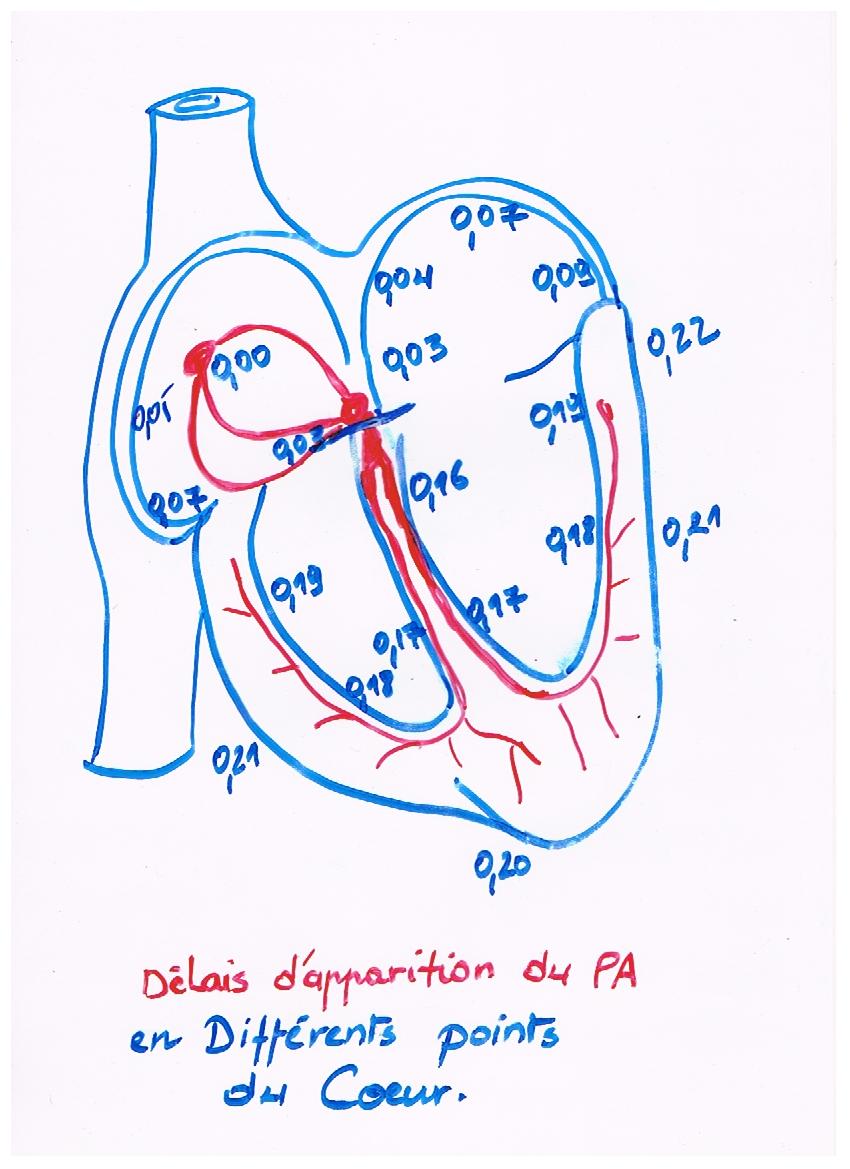 III. Fonctionnement du tissu nodalIII.10. Impact de la vitesse de conduction sur le délai d’apparition de l’onde de dépolarisation au niveau des régions du cœur
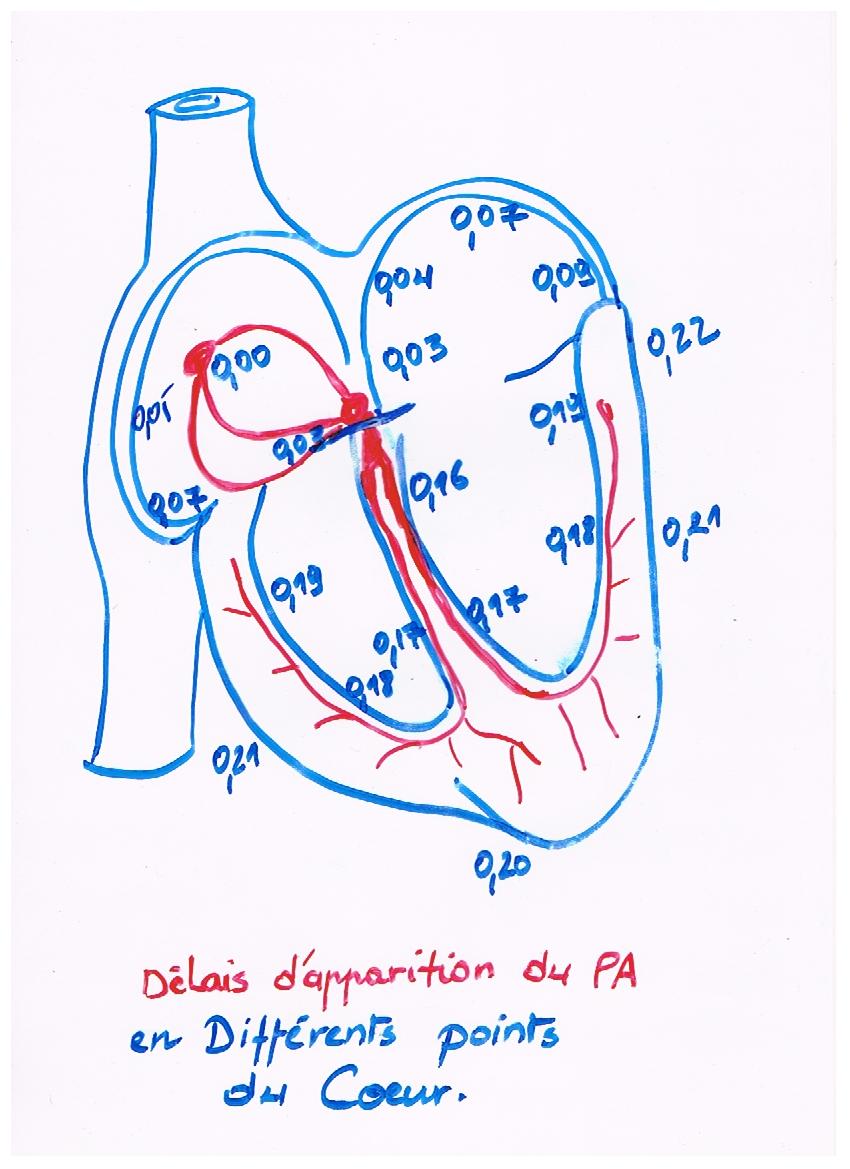 à l’étage 
auriculaire
III. Fonctionnement du tissu nodalIII.10. Impact de la vitesse de conduction sur le délai d’apparition de l’onde de dépolarisation au niveau des régions du cœur
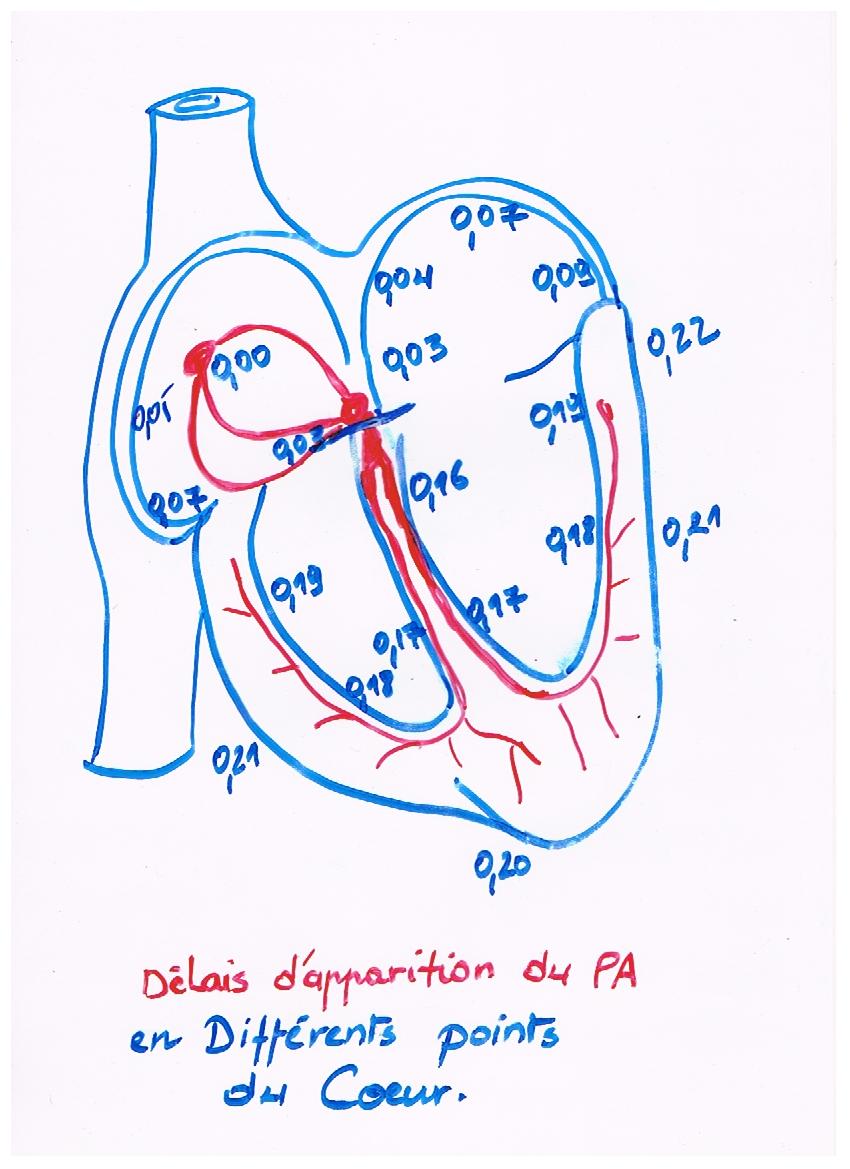 à l’étage 
auriculaire
III. Fonctionnement du tissu nodalIII.10. Impact de la vitesse de conduction sur le délai d’apparition de l’onde de dépolarisation au niveau des régions du cœur
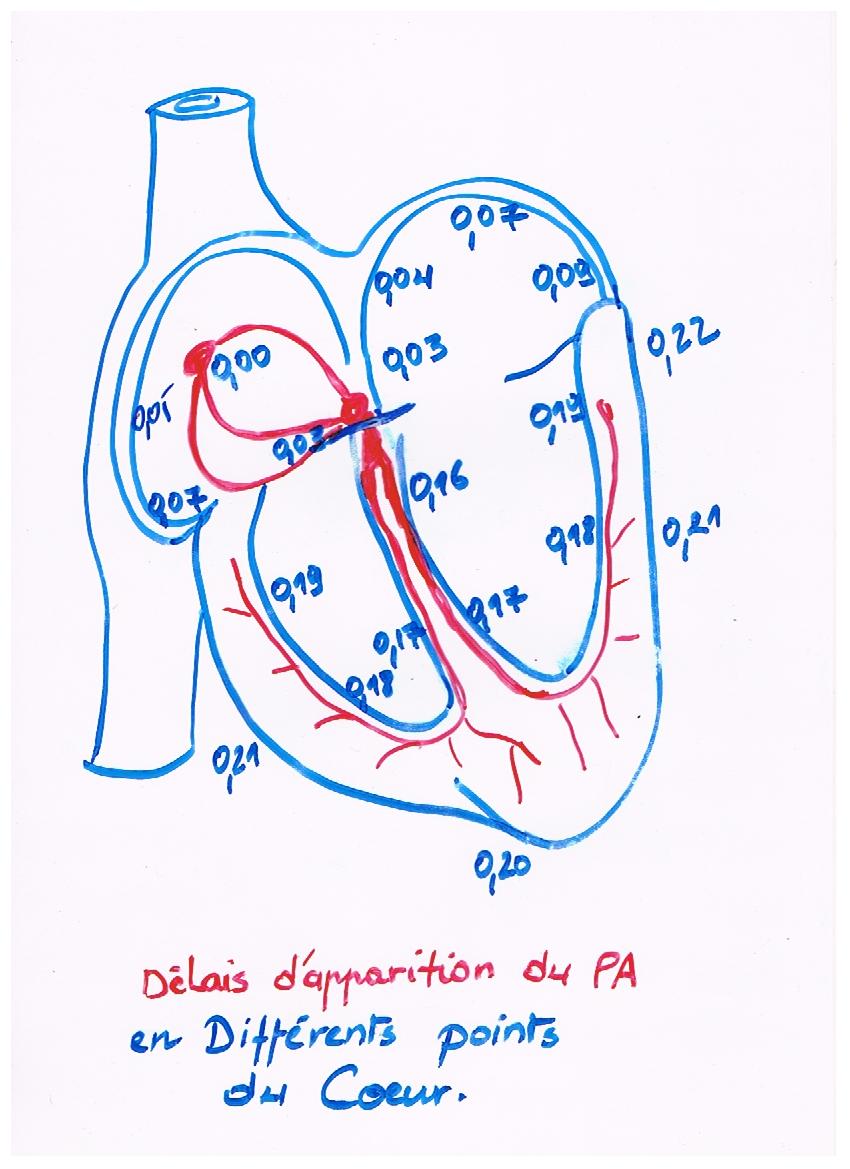 à l’étage 
auriculaire
III. Fonctionnement du tissu nodalIII.10. Impact de la vitesse de conduction sur le délai d’apparition de l’onde de dépolarisation au niveau des régions du cœur
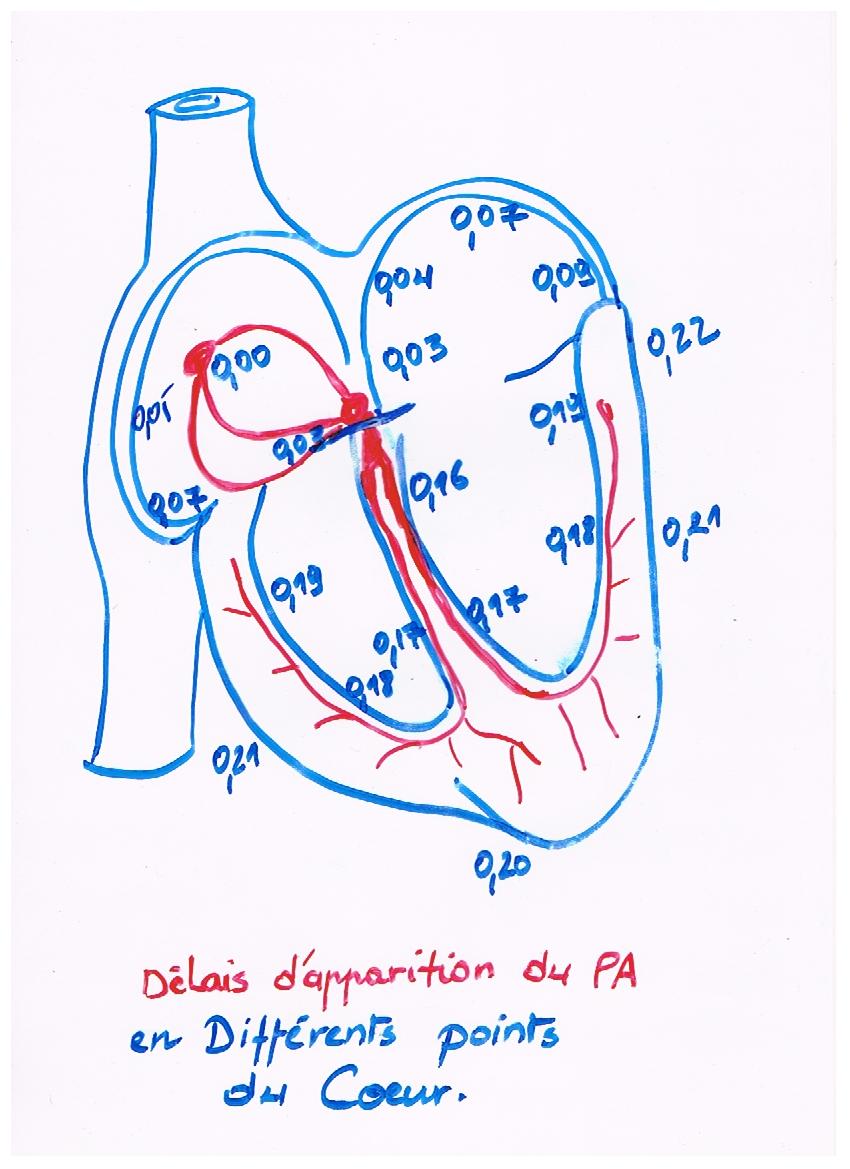 à l’étage 
auriculaire
0,09 s
III. Fonctionnement du tissu nodalIII.10. Impact de la vitesse de conduction sur le délai d’apparition de l’onde de dépolarisation au niveau des régions du cœur
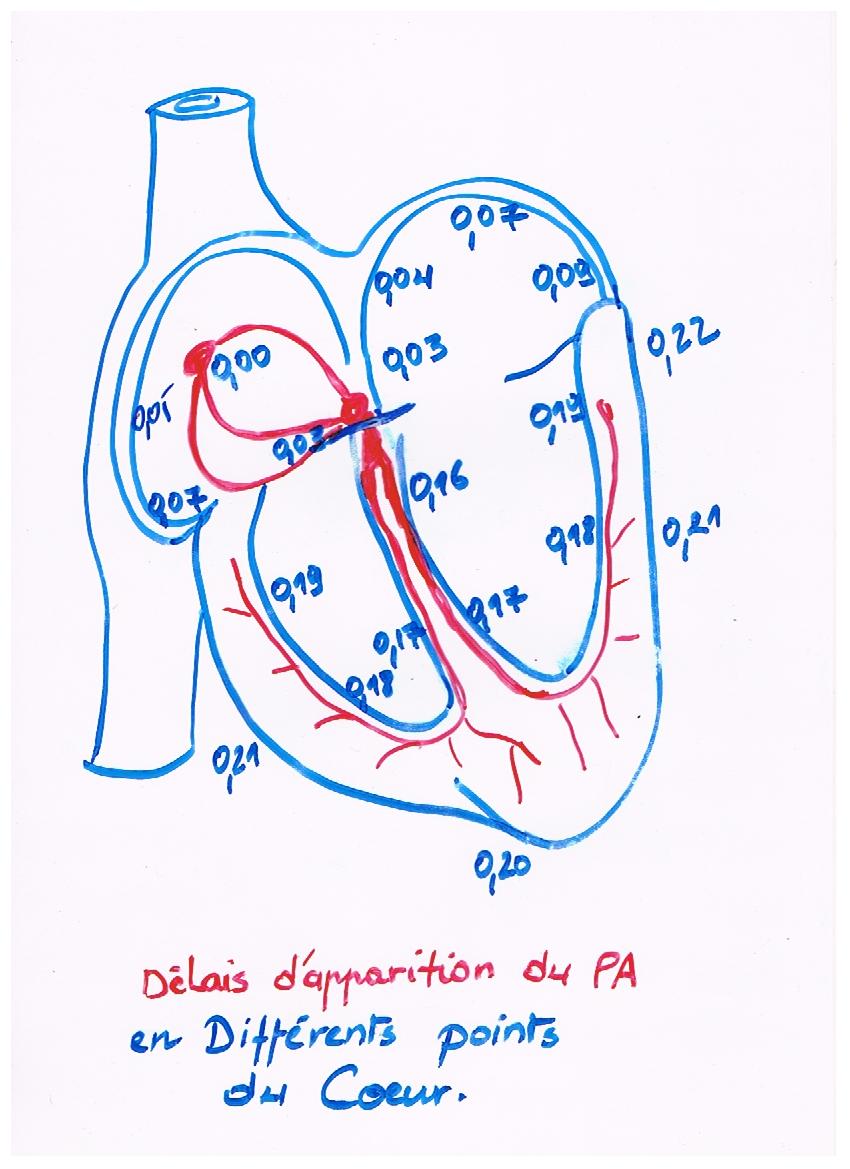 à l’étage 
ventriculaire
III. Fonctionnement du tissu nodalIII.10. Impact de la vitesse de conduction sur le délai d’apparition de l’onde de dépolarisation au niveau des régions du cœur
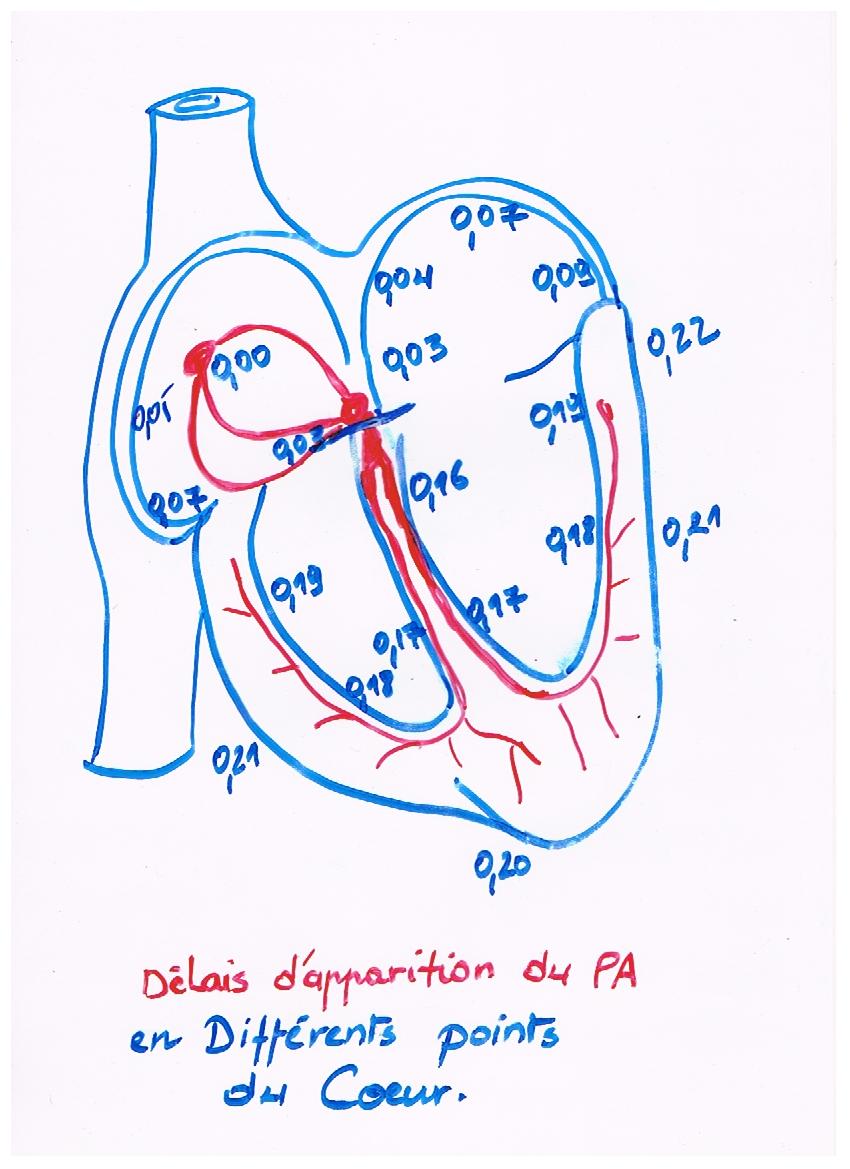 à l’étage 
ventriculaire
III. Fonctionnement du tissu nodalIII.10. Impact de la vitesse de conduction sur le délai d’apparition de l’onde de dépolarisation au niveau des régions du cœur
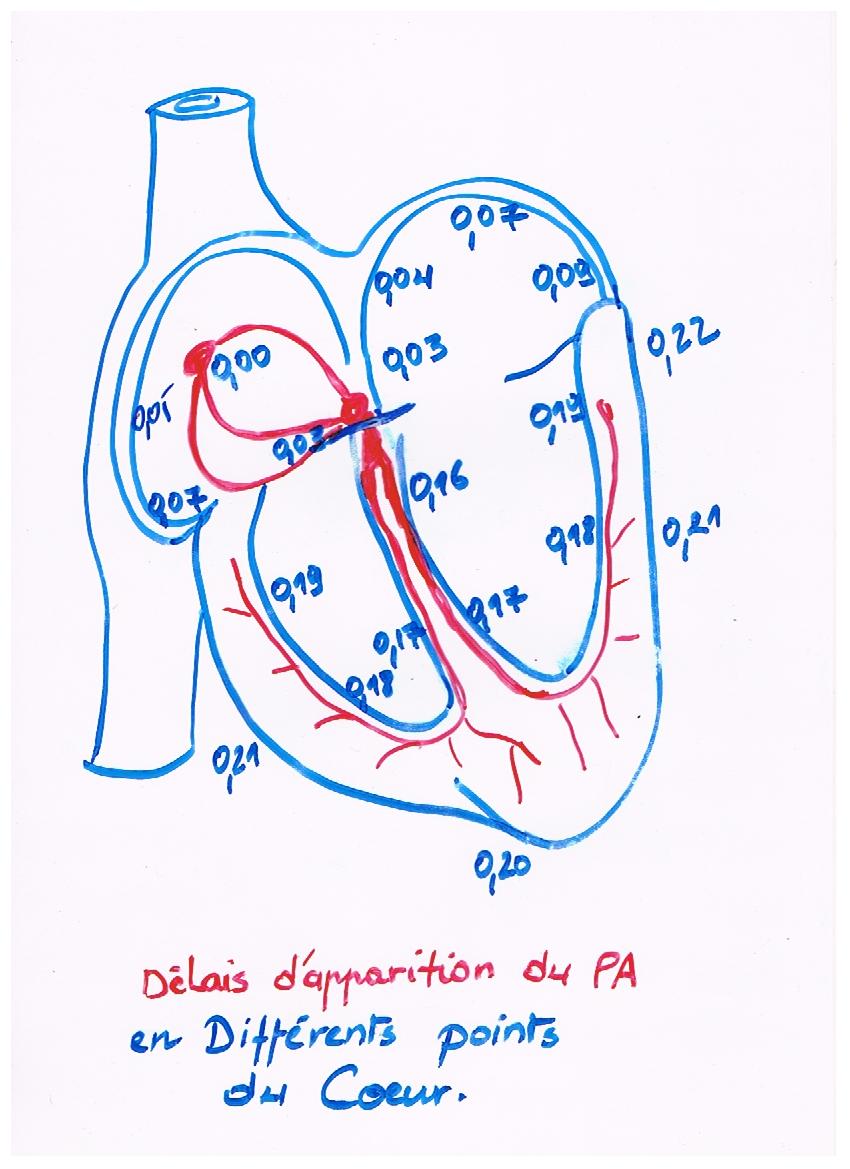 à l’étage 
ventriculaire
III. Fonctionnement du tissu nodalIII.10. Impact de la vitesse de conduction sur le délai d’apparition de l’onde de dépolarisation au niveau des régions du cœur
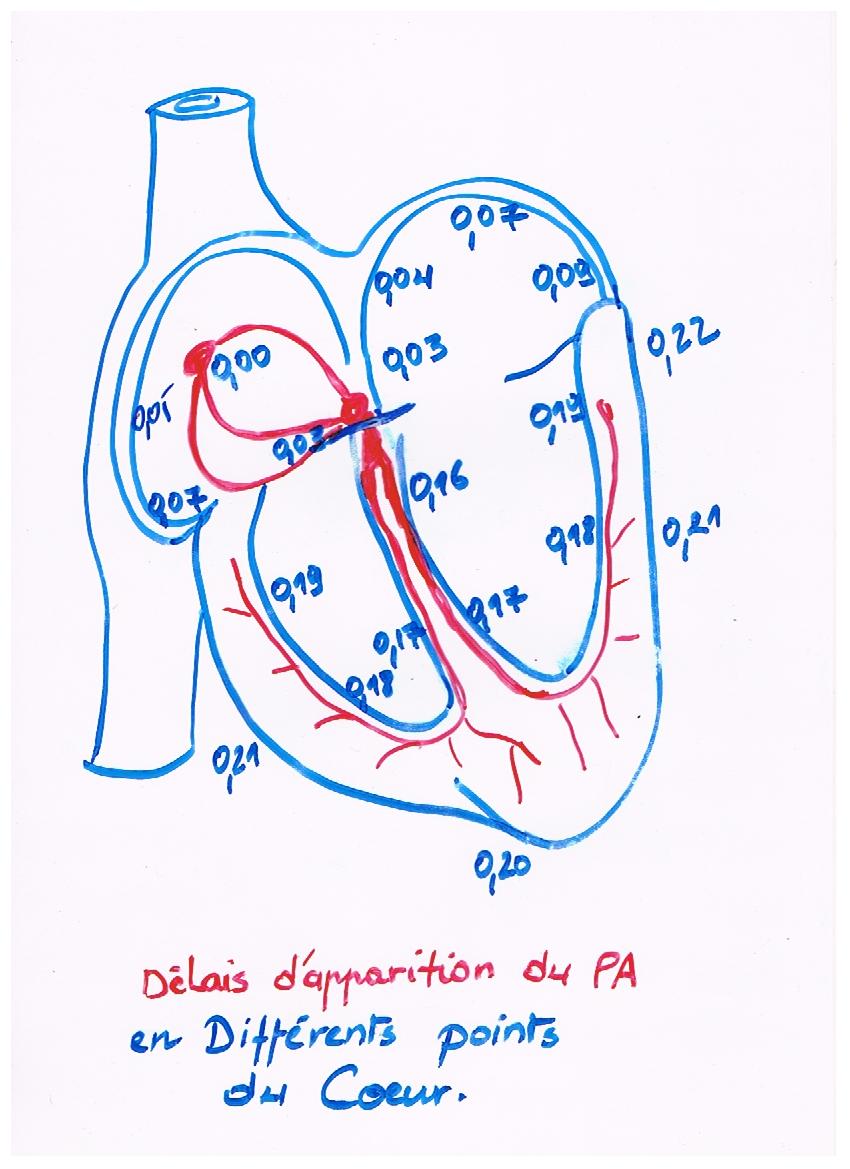 0,06s
à l’étage 
ventriculaire
III. Fonctionnement du tissu nodalIII.10. Impact de la vitesse de conduction sur le délai d’apparition de l’onde de dépolarisation au niveau des régions du cœur
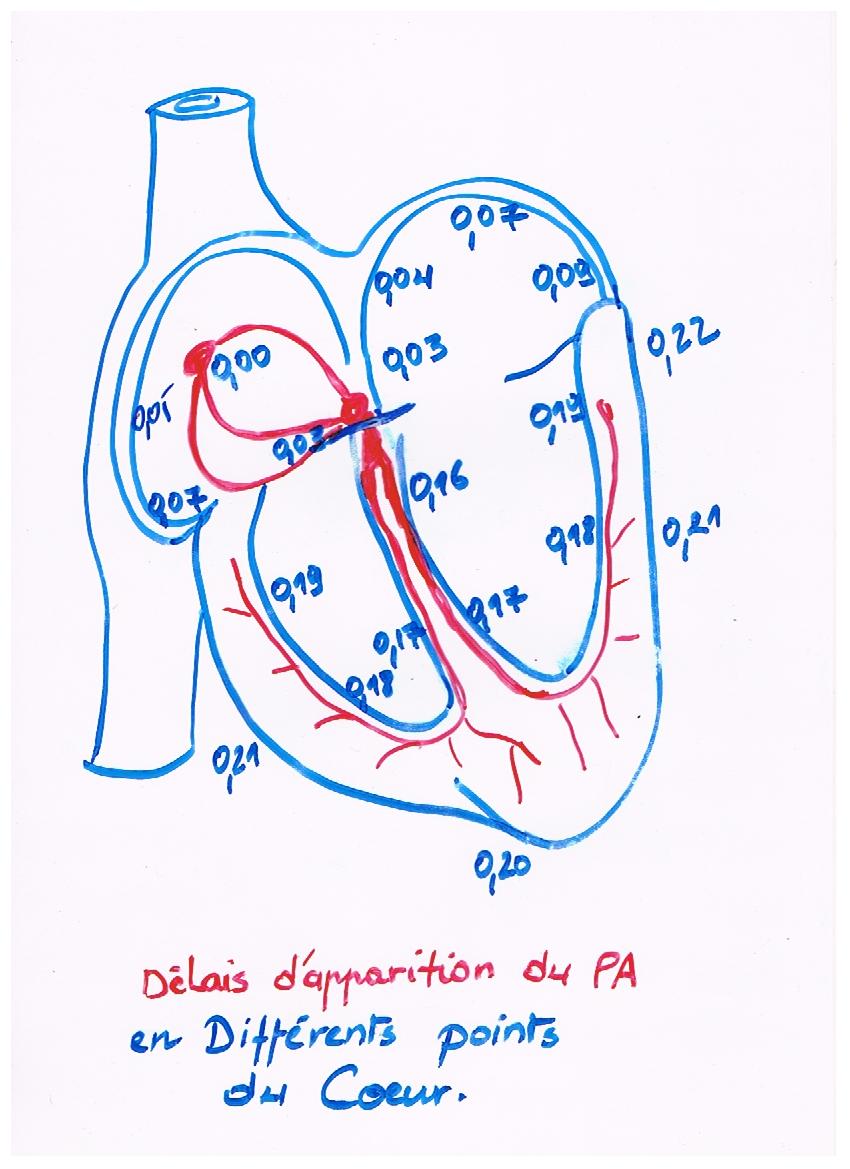 à l’étage 
auriculaire
0,09 s
0,06s
à l’étage 
ventriculaire
III. Fonctionnement du tissu nodalIII.10. Impact de la vitesse de conduction sur le délai d’apparition de l’onde de dépolarisation au niveau des régions du cœur
à l’étage 
auriculaire
0,09 s
Le délai d’apparition de l’onde de dépolarisation variable entre l’étage auriculaire et ventriculaire permet une                                                                 organisation fonctionnelle auriculo-ventriculaire optimale
0,06s
à l’étage 
ventriculaire
IV. Présentation graphique de l’électrophysiologie cardiaque à l’échelle organique (ECG)
IV. Effets du SNA sur l’automatisme et la conduction 
IV.1. Innervation du cœur par le SNA
IV. Effets du SNA sur l’automatisme et la conduction 
IV.1. Innervation du cœur par le SNA
IV. Effets du SNA sur l’automatisme et la conduction 
IV.1. Innervation du cœur par le SNA
Centre
IV. Effets du SNA sur l’automatisme et la conduction 
IV.1. Innervation du cœur par le SNA
Centre
IV. Effets du SNA sur l’automatisme et la conduction 
IV.1. Innervation du cœur par le SNA
Centre
IV. Effets du SNA sur l’automatisme et la conduction 
IV.1. Innervation du cœur par le SNA
Voies
IV. Effets du SNA sur l’automatisme et la conduction 
IV.1. Innervation du cœur par le SNA
Voies
IV. Effets du SNA sur l’automatisme et la conduction 
IV.1. Innervation du cœur par le SNA
Voies
IV. Effets du SNA sur l’automatisme et la conduction 
IV.1. Innervation du cœur par le SNA
Voies
IV. Effets du SNA sur l’automatisme et la conduction 
IV.1. Innervation du cœur par le SNA
Effecteur
IV. Effets du SNA sur l’automatisme et la conduction 
IV.1. Innervation du cœur par le SNA
Effecteur
IV. Effets du SNA sur l’automatisme et la conduction 
IV.1. Innervation du cœur par le SNA
Effecteur
IV. Effets du SNA sur l’automatisme et la conduction 
IV.1. Innervation du cœur par le SNA
Effecteur
IV. Effets du SNA sur l’automatisme et la conduction 
IV.1. Innervation du cœur par le SNA
Effecteur
IV. Effets du SNA sur l’automatisme et la conduction 
IV.2. Effets et mécanisme d’action du sympathique
IV. Effets du SNA sur l’automatisme et la conduction 
IV.2. Effets et mécanisme d’action du sympathique
Effets
IV. Effets du SNA sur l’automatisme et la conduction 
IV.2. Effets et mécanisme d’action du sympathique
Effets
Chronotrope positif :                                     
- Augmentation  de 
l’automatisme cardiaque   
Dromotrope positif :                                         
- Augmentation de la 
conduction cardiaque
IV. Effets du SNA sur l’automatisme et la conduction 
IV.2. Effets et mécanisme d’action du sympathique
Effets
Chronotrope positif :                                     
- Augmentation  de 
l’automatisme cardiaque   
Dromotrope positif :                                         
- Augmentation de la 
conduction cardiaque
IV. Effets du SNA sur l’automatisme et la conduction 
IV.2. Effets et mécanisme d’action du sympathique
Mécanisme
IV. Effets du SNA sur l’automatisme et la conduction 
IV.2. Effets et mécanisme d’action du sympathique
Mécanisme
NS
-60 mV
IV. Effets du SNA sur l’automatisme et la conduction 
IV.2. Effets et mécanisme d’action du sympathique
Mécanisme
NS
-60 mV
IV. Effets du SNA sur l’automatisme et la conduction 
IV.2. Effets et mécanisme d’action du sympathique
Mécanisme
NS
-60 mV
-60 mV
IV. Effets du SNA sur l’automatisme et la conduction 
IV.2. Effets et mécanisme d’action du sympathique
Mécanisme
NS
-60 mV
-60 mV
IV. Effets du SNA sur l’automatisme et la conduction 
IV.2. Effets et mécanisme d’action du sympathique
Mécanisme
NS
-60 mV
-60 mV
IV. Effets du SNA sur l’automatisme et la conduction 
IV.2. Effets et mécanisme d’action du sympathique
Mécanisme
NS
-60 mV
-60 mV
IV. Effets du SNA sur l’automatisme et la conduction 
IV.2. Effets et mécanisme d’action du sympathique
Mécanisme
NS
-60 mV
-60 mV
Diminution de la distance  entre 2 PA successifs, ce qui augmente au total    le nombre des PA dans une minute (donc augmentation de la FC).
IV. Effets du SNA sur l’automatisme et la conduction 
IV.2. Effets et mécanisme d’action du sympathique
Mécanisme
NS
Effets
Chronotrope positif :                                     
- Augmentation  de 
l’automatisme cardiaque   
Dromotrope positif :                                         
- Augmentation de la 
conduction cardiaque
-60 mV
-60 mV
Diminution de la distance  entre 2 PA successifs, ce qui augmente au total    le nombre des PA dans une minute (donc augmentation de la FC).
IV. Effets du SNA sur l’automatisme et la conduction 
IV.2. Effets et mécanisme d’action du sympathique
Mécanisme
NS
Effets
4
Chronotrope positif :                                     
- Augmentation  de 
l’automatisme cardiaque   
Dromotrope positif :                                         
- Augmentation de la 
conduction cardiaque
-60 mV
1
3
-60 mV
2
Diminution de la distance  entre 2 PA successifs, ce qui augmente au total         le nombre des PA dans une minute (donc augmentation de la FC).
IV. Effets du SNA sur l’automatisme et la conduction 
IV.3. Effets et mécanisme d’action du parasympathique
IV. Effets du SNA sur l’automatisme et la conduction 
IV.3. Effets et mécanisme d’action du parasympathique
MMmmmmmmmmddd
Effets
2
-65 mV
IV. Effets du SNA sur l’automatisme et la conduction 
IV.3. Effets et mécanisme d’action du parasympathique
MMmmmmmmmmddd
Effets
Chronotrope négatif :                                     
Réduction de l’automatisme 
cardiaque   
Dromotrope négatif :                                         
Réduction de la conduction
cardiaque
2
-65 mV
IV. Effets du SNA sur l’automatisme et la conduction 
IV.3. Effets et mécanisme d’action du parasympathique
MMmmmmmmmmddd
Mécanisme
NS
-60 mV
2
-65 mV
IV. Effets du SNA sur l’automatisme et la conduction 
IV.3. Effets et mécanisme d’action du parasympathique
MMmmmmmmmmddd
Mécanisme
NS
-60 mV
2
-65 mV
IV. Effets du SNA sur l’automatisme et la conduction 
IV.3. Effets et mécanisme d’action du parasympathique
MMmmmmmmmmddd
Mécanisme
NS
-60 mV
-65 mV
IV. Effets du SNA sur l’automatisme et la conduction 
IV.3. Effets et mécanisme d’action du parasympathique
MMmmmmmmmmddd
Mécanisme
NS
-60 mV
2
-65 mV
IV. Effets du SNA sur l’automatisme et la conduction 
IV.3. Effets et mécanisme d’action du parasympathique
MMmmmmmmmmddd
Mécanisme
NS
-60 mV
-65 mV
Augmentation de la distance entre 2 PA successifs, ce qui réduit au total            le nombre des PA dans une minute (donc réduction de la FC).
IV. Effets du SNA sur l’automatisme et la conduction 
IV.3. Effets et mécanisme d’action du parasympathique
MMmmmmmmmmddd
Mécanisme
NS
Effets
4
Effet chronotrope négatif :                                     
réduction de l’automatisme 
cardiaque   
Effet dromotrope négatif :                                         
réduction de la conduction
cardiaque
-60 mV
1
3
2
-65 mV
Augmentation du temps (distance sur le graphe ) entre 2 PA successifs, ce qui réduit au total le nombre des PA dans une minute (donc réduction de la FC).
V. Exploration de l’activité électrique cardiaque  V.1. ECG de repos
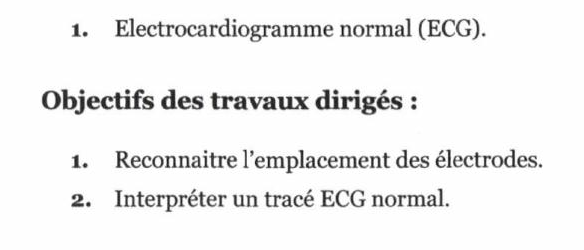 V. Exploration de l’activité électrique cardiaque  V.1. ECG de repos
Se fait par un appareil appelé ECG (électrocardiographe), qui visualise plusieurs graphes (électrocardiogramme).  
Au repos sur quelques cycles cardiaques l’ECG est dit de repos
V. Exploration de l’activité électrique cardiaque  V.1. ECG de repos
Se fait par un appareil appelé ECG (électrocardiographe), qui visualise plusieurs graphes (électrocardiogramme).  
Au repos sur quelques cycles cardiaques l’ECG est dit de repos
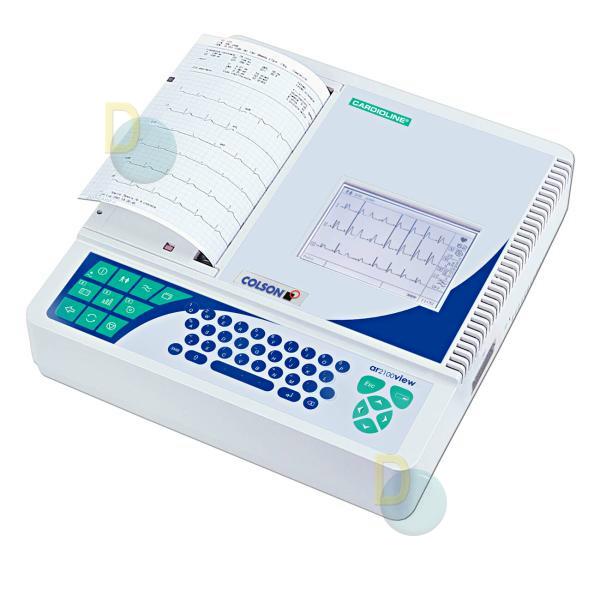 V. Exploration de l’activité électrique cardiaque  V.1. ECG de repos
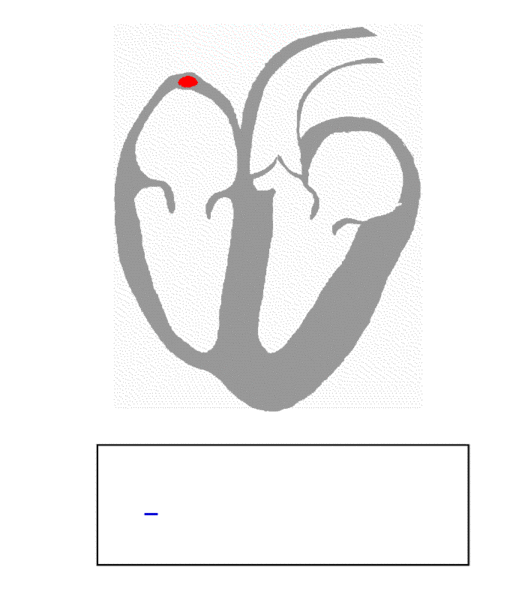 Se fait par un appareil appelé ECG (électrocardiographe), qui visualise plusieurs graphes (électrocardiogramme).  
Au repos sur quelques cycles cardiaques l’ECG est dit de repos
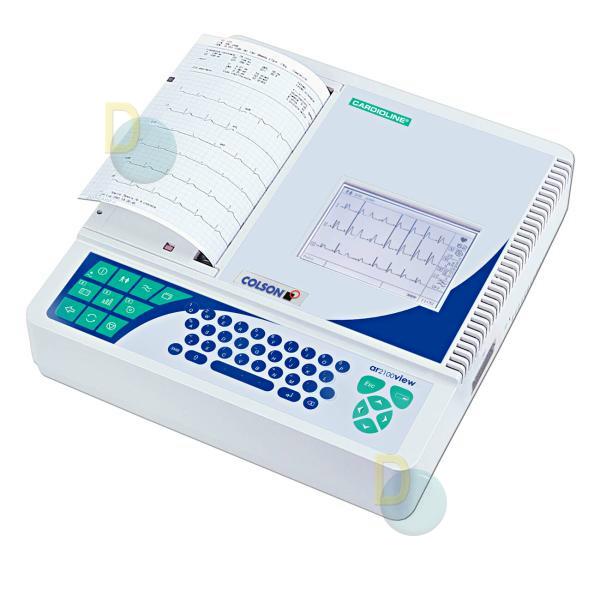 V. Exploration de l’activité électrique cardiaque  V.1. ECG de repos
Se fait par un appareil appelé ECG (électrocardiographe), qui visualise plusieurs graphes (électrocardiogramme).  
Au repos sur quelques cycles cardiaques l’ECG est dit de repos
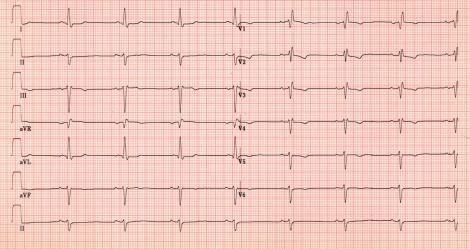 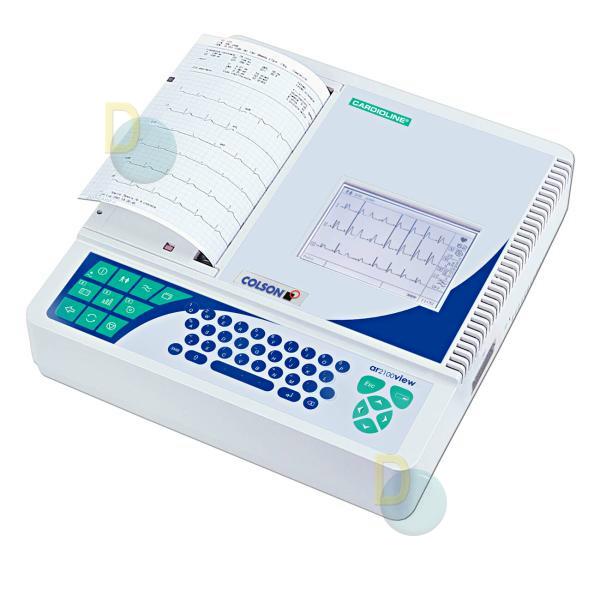 V. Exploration de l’activité électrique cardiaque V.2. Holter
Exploration étalée sur les 24h
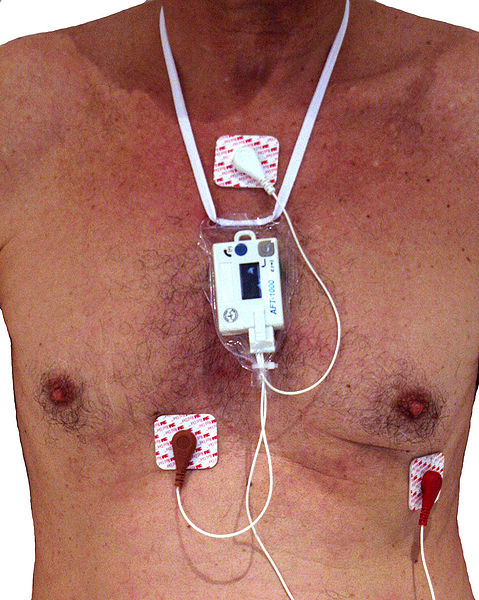 V. Exploration de l’activité électrique cardiaque   V.3. ECG d’effort
Exploration réalisée pendant un effort physique
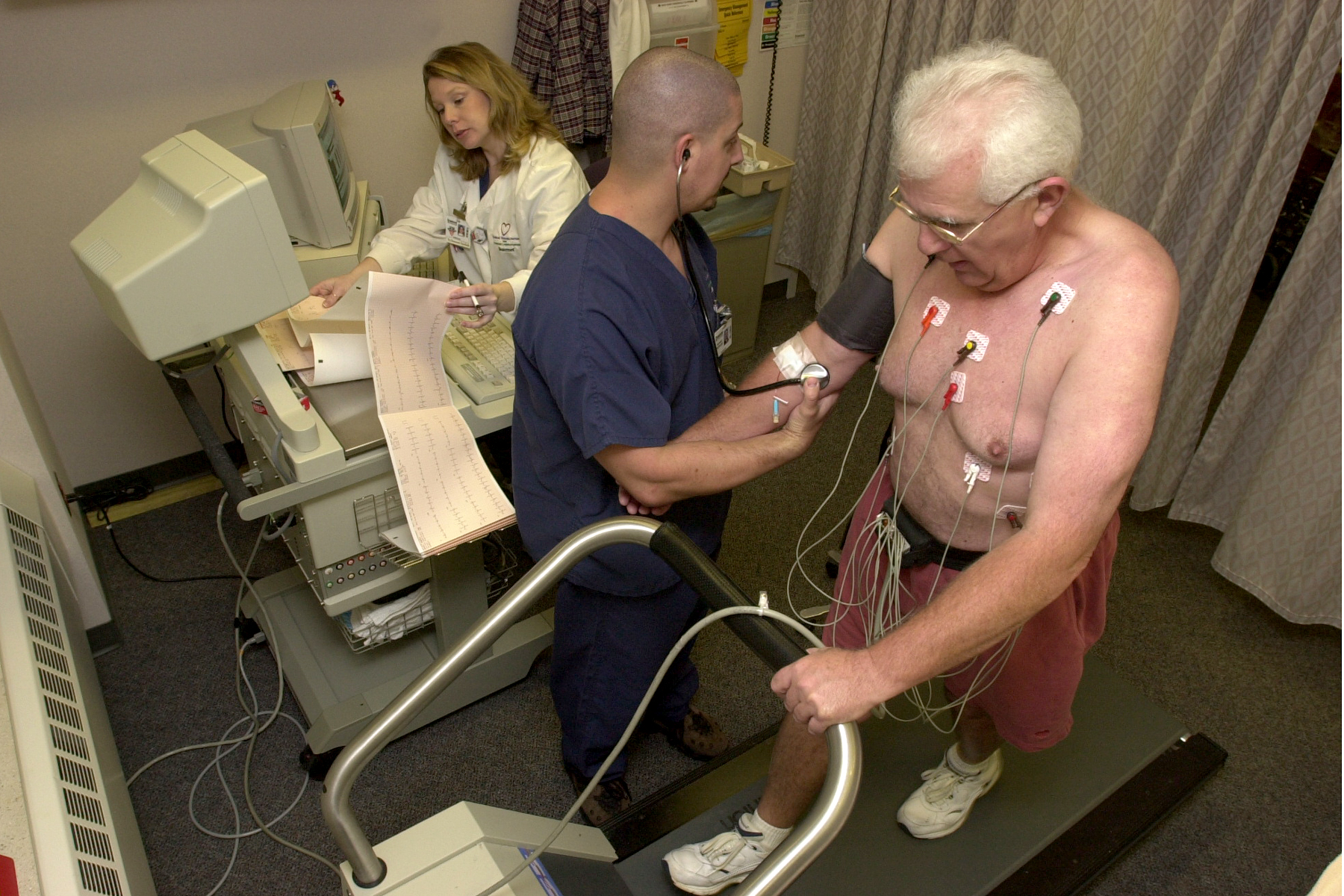 V. Exploration de l’activité électrique cardiaque  V.4.  Principe d’exploration
L’activité électrique cardiaque représente un courant électrique biologique de faible amplitude qui parcourt le cœur en entier et qui se transmet de proche en proche jusqu'à la surface de la peau.
Pour l’ECG de repos, 10 électrodes (9 électrodes positives et une électrode de référence), placés au niveau de la peau, dans des emplacements standardisées, détectent ce courant.
V. Exploration de l’activité électrique cardiaque  V.4.  Principe d’exploration
L’activité électrique cardiaque représente un courant électrique biologique de faible amplitude qui parcourt le cœur en entier et qui se transmet de proche en proche jusqu'à la surface de la peau.
Pour l’ECG de repos, 10 électrodes (9 électrodes positives et une électrode de référence), placés au niveau de la peau, dans des emplacements standardisées, détectent ce courant.
Des fils conducteurs le transmette vers l’électrocardiographe pour 
      amplification et visualisation sous forme d’un électrocardiogramme à   
      12 graphes (12 tracés).
V. Exploration de l’activité électrique cardiaque  V.4.  Principe d’exploration
L’activité électrique cardiaque représente un courant électrique biologique de faible amplitude qui parcourt le cœur en entier et qui se transmet de proche en proche jusqu'à la surface de la peau.
Pour l’ECG de repos, 10 électrodes (9 électrodes positives et une électrode de référence), placés au niveau de la peau, dans des emplacements standardisées, détectent ce courant.
Des fils conducteurs le transmette vers l’électrocardiographe pour 
      amplification et visualisation sous forme d’un électrocardiogramme à   
      12 graphes (12 tracés).
Ces 12 graphes représentent la même activité électrique cardiaque,  
      cependant, la représentation est sous différents angles de ‟vision 
      électrique”.
V. Exploration de l’activité électrique cardiaque  V.4.  Principe d’exploration
Ces 12 graphes représentent la même activité électrique cardiaque,  
      cependant, la représentation est sous différents angles de ‟vision 
      électrique”.
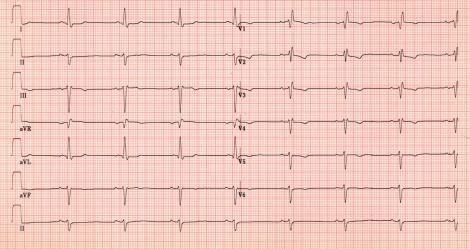 V. Exploration de l’activité électrique cardiaque   V.5.  Emplacement des électrodes (périphériques)
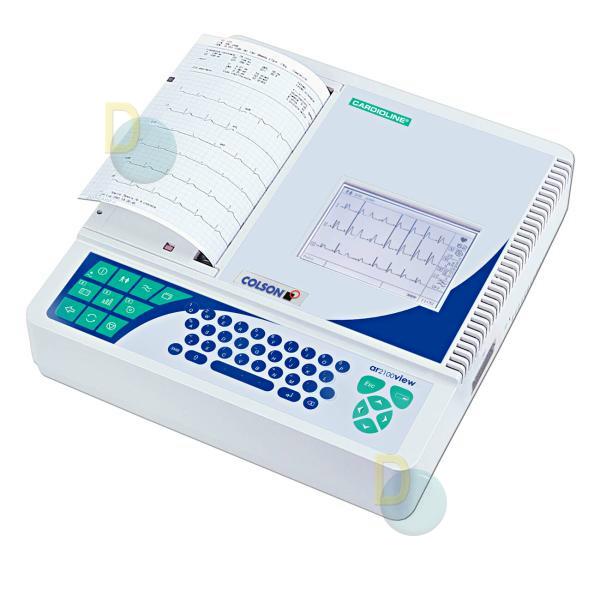 4 électrodes périphériques, localisés au niveaux des membres           (3 positives et une de référence)
V. Exploration de l’activité électrique cardiaque  V.6.  Emplacement des électrodes (précordiales)
6 électrodes précordiales, localisés au niveau du thorax, pré du cœur.
V. Exploration de l’activité électrique cardiaque  V.6.  Emplacement des électrodes (précordiales)
V1 : 4eme espace intercostal, à droite du sternum
V2 : 4e espace intercostal, à gauche du sternum
V3 : à mi-chemin entre V2 et V4
V4 : 5eme espace intercostal, sur la ligne médio-claviculaire (LMC)
V5 : même hauteur que 
V4, à mi-chemin entre V4 et V6 ou sur la ligne axillaire antérieure (LAA)
V6 : même hauteur que V4, sur la ligne médio-axillaire (LMA)
V. Exploration de l’activité électrique cardiaque   V.7. Combinaison de la mesure entre les électrodes (dérivations)
La mesure entre deux électrodes positives périphériques différentes, donne 3 dérivations, dites : DI, DII 
      et DIII.

La mesure entre une électrode positive périphérique par rapport à l’électrode de référence,  donne 3                       
     dérivations, dites : aVR,  aVL et aVF.

La mesure unipolaire entre une électrode positive 
     précordiale par rapport à l’électrode de référence, donne 3 
     dérivations, dites : V1, V2, V3, V4, V5 et V6.
V. Exploration de l’activité électrique cardiaque   V.7. Combinaison de la mesure entre les électrodes (dérivations)
La mesure entre deux électrodes positives périphériques différentes, donne 3 dérivations, dites : DI, DII 
      et DIII.

La mesure entre une électrode positive périphérique par rapport à l’électrode de référence,  donne 3                       
     dérivations, dites : aVR,  aVL et aVF.

La mesure unipolaire entre une électrode positive 
     précordiale par rapport à l’électrode de référence, donne 3 
     dérivations, dites : V1, V2, V3, V4, V5 et V6.
V. Exploration de l’activité électrique cardiaque   V.7. Combinaison de la mesure entre les électrodes (dérivations)
La mesure entre deux électrodes positives périphériques différentes, donne 3 dérivations, dites : DI, DII 
      et DIII.

La mesure entre une électrode positive périphérique par rapport à l’électrode de référence,  donne 3                       
     dérivations, dites : aVR,  aVL et aVF.

La mesure unipolaire entre une électrode positive 
     précordiale par rapport à l’électrode de référence, donne 3 
     dérivations, dites : V1, V2, V3, V4, V5 et V6.
V. Exploration de l’activité électrique cardiaque  V.8. Visualisation des graphes des 12 dérivations
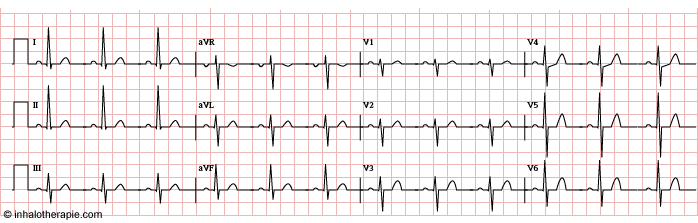 V. Exploration de l’activité électrique cardiaque  V.8. Visualisation des graphes des 12 dérivations
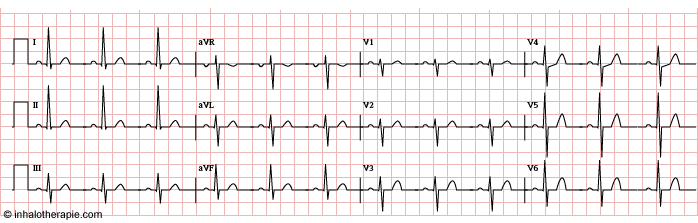 V. Exploration de l’activité électrique cardiaque  V.8. Visualisation des graphes des 12 dérivations
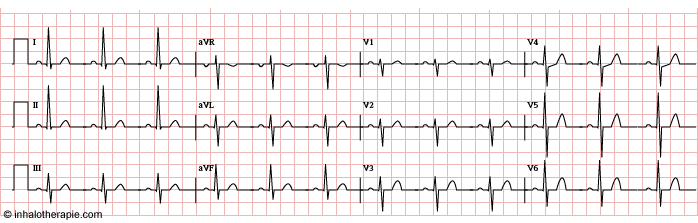 V. Exploration de l’activité électrique cardiaque  V.8. Visualisation des graphes des 12 dérivations
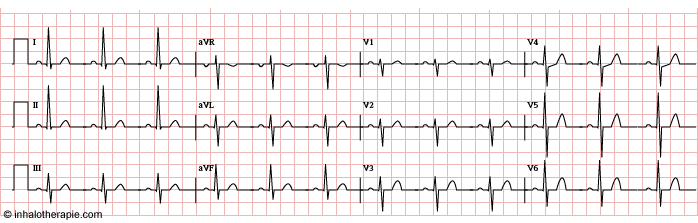 V. Exploration de l’activité électrique cardiaque  V.8. Visualisation des graphes des 12 dérivations
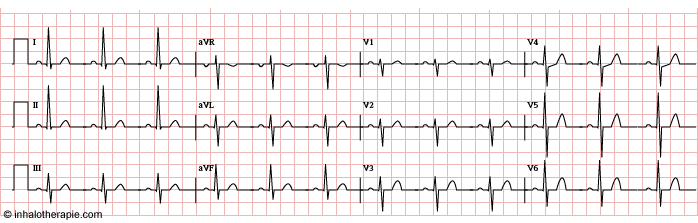 V. Exploration de l’activité électrique cardiaque  V.8. Visualisation des graphes des 12 dérivations
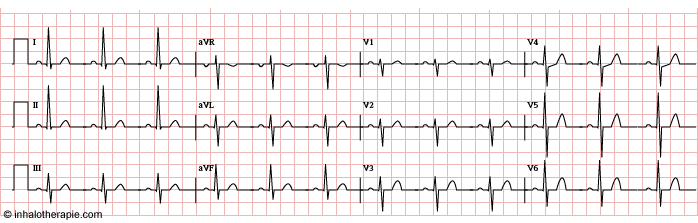 V. Exploration de l’activité électrique cardiaque  V.8. Visualisation des graphes des 12 dérivations
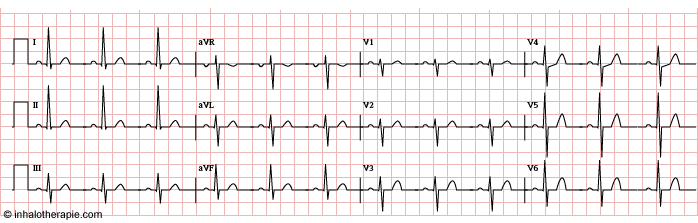 V. Exploration de l’activité électrique cardiaque  V.8. Visualisation des graphes des 12 dérivations
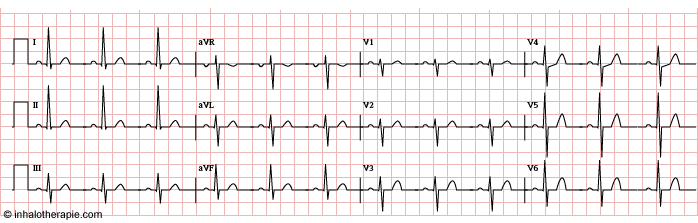 V. Exploration de l’activité électrique cardiaque  V.8. Visualisation des graphes des 12 dérivations
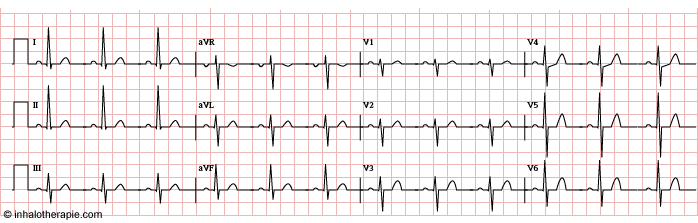 V. Exploration de l’activité électrique cardiaque  V.8. Visualisation des graphes des 12 dérivations
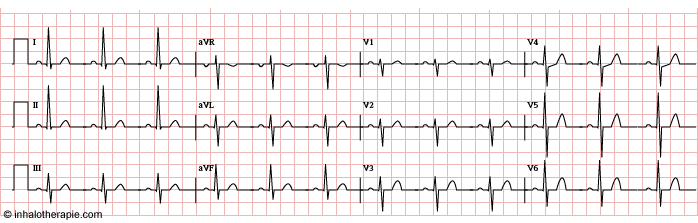 V. Exploration de l’activité électrique cardiaque  V.8. Visualisation des graphes des 12 dérivations
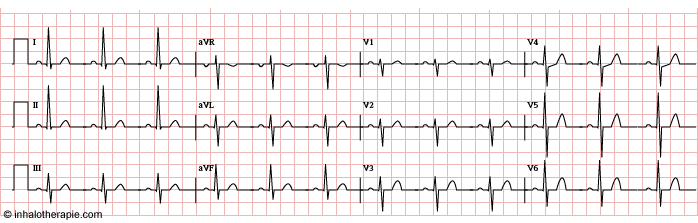 V. Exploration de l’activité électrique cardiaque  V.8. Visualisation des graphes des 12 dérivations
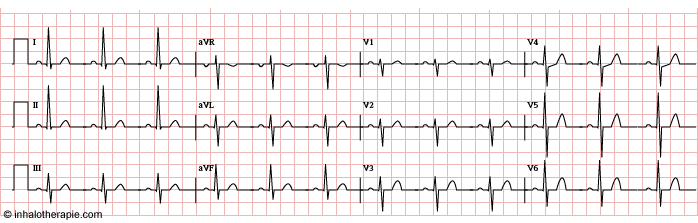 V. Exploration de l’activité électrique cardiaque  V.8. Visualisation des graphes des 12 dérivations
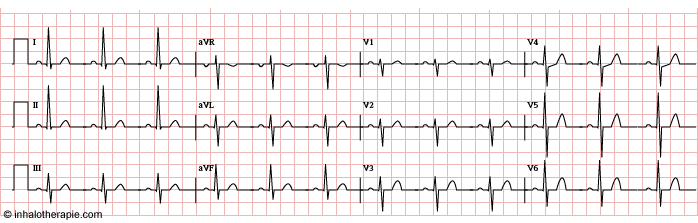 V. Exploration de l’activité électrique cardiaque  V.8. Visualisation des graphes des 12 dérivations
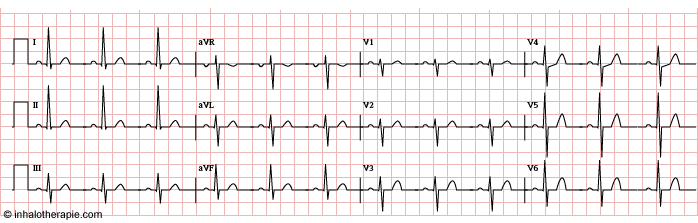 V. Exploration de l’activité électrique cardiaque  V.8. Appellation des ondes dans les 12 dérivations
Onde P
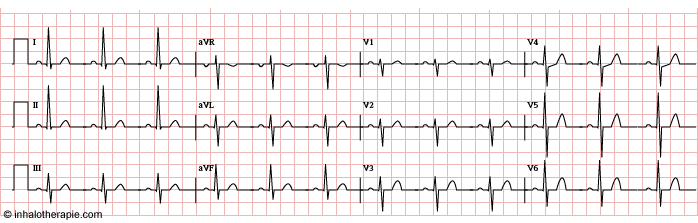 V. Exploration de l’activité électrique cardiaque  V.8. Appellation des ondes dans les 12 dérivations
Complexe QRS
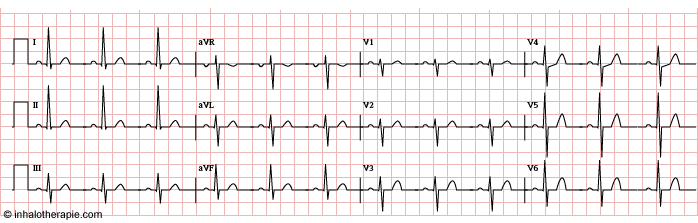 V. Exploration de l’activité électrique cardiaque  V.8. Appellation des ondes dans les 12 dérivations
Onde T
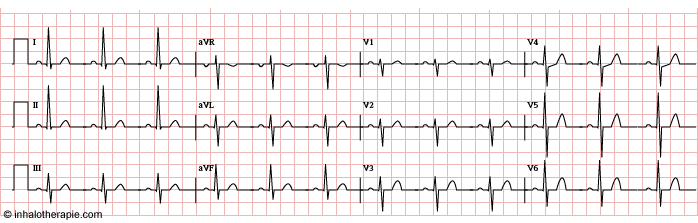 V. Exploration de l’activité électrique cardiaque     V.10. Signification de l’onde P, complexe QRS et onde T
P : dépolarisation des oreillettes
QRS : dépolarisation des ventricules
T :
repolarisation des ventricules
V. Exploration de l’activité électrique cardiaque     V.11. Signification du segments PR, ST et l’intervalle TP
V. Exploration de l’activité électrique cardiaque   V.12. Localisation de l’activité électrique du tissu nodal
NS
NAV
FDH
RDPJ
V. Exploration de l’activité électrique cardiaque V.13. Indications de l’ECG
Diagnostic et surveillance des pathologies cardiaques, 
    comme :
Les hypertrophies cardiaques 
L’insuffisance coronaire
L’infarctus du myocarde 
Les troubles du rythme 
Les troubles de la conduction.
Questions de révision 1
-   Quel est le rôle essentiel du cœur? Comment est-il appelé? 	
-   Nommer les quatre valves cardiaques et citer leurs emplacements.
-   Quel est le nombre des orifices cardiaques physiologiques?  
     indiquer la localisation de chaque orifice avec son lien vasculaire.    
Citer la direction de la circulation sanguine en intra et en extra     
      cardiaque, dite l’origine de sa direction unique. 
La fonction cardiaque est-elle adaptative?  Si la réponse est oui 
     dite pourquoi?
Nommer  les différentes parties histologiques du tissu nodal et indiquer la localisation de chaque partie dans le 
     cœur. 
Quelle est la partie du tissu nodal considérée comme le 
     pacemaker physiologique du cœur. Dite pourquoi ?
Questions de révision 2
Citer le nom de la phase, sur un tracé qui représente l’activité électrique d’une cellule du NAV, qui est responsable de son automatisme.
-   Quel est l’ion le plus incriminé dans l’automatisme cardiaque. Indiquer la direction de son mouvement.
-   Quel est l’intérêt  physiologique  de la diminution de la vitesse de conduction dans le NS.
-   Citer les trois types d’ECG.
Enumérer  les effets  du sympathique sur l’automatisme et la conduction cardiaque. Expliquer son mécanisme d’action sur la fréquence cardiaque. 
 -   Quel est l’effet du parasympathique sur la fréquence cardiaque. 
     Expliquer son mécanisme d’action .
Références
(1)- Elaine N. Marieb.  ANATOMIE ET PHYSIOLOGIE HUMAINES. Traduction française de la 4e édition américaine. © 1999, Editions du Renouveau pédagogique Inc.

(2)- Arthur  C. Guyton  et  John E. Hall. Précis de PHYSIOLOGIE  MEDICALE. Traduction de la dixième édition  américaine. ©2003, piccin nuova libraria S.p.A. 

(3)-Sherwood. PHYSIOLOGIE HUMAINE,  2éme édition, De Boeck éditions, 2006